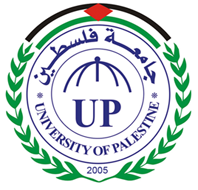 حماية المدنيين في زمن النزاعات المسلحة
تمهيد 
ظل المدنيين على مد العصور وحتى في عصرنا هذا - أين أستقر في القانون الدولي المعاصر مبدأ تحريم الالتجاء للحرب - عرضة لهمجية النزاعات المسلحة الدولية المتكررة، والآثار الوخيمة التي تركتها لدى الإنسانية، ولا سيما في موجهة سلطات الاحتـلال التي تملك في حوزتها كل أدوات القهـر والسيطرة بينمـا المدنيين عزل من كل سلاح اللهم سوي التمسك والتشبث بعدالة قضاياهم ومبادئ القانـون الدولي.
إذن هذه النزاعات المسلحة هي حقيقة موضوعية فرضت بدورها على العالم الضرورة في المعالجة القانونية لها بهدف إقرار قيود معينة على أطراف النزاع المسلح وضمان الحماية الدولية لضحايا النزاعات المسلحة أثنائها، سوف نتناول هذا الموضوع في أكثر من جزء :
الجزء الأول :  تحديد مفهوم النزاعات المسلحة الدولية وغير الدولية.
الجزء الثاني : تحديد مدلول السكان المدنيين في القانون الدولي الإنساني.
الجزء الثالث : إبراز أوجه الحماية للمدنيين مع التركيز مع الحقوق الممنوحة للمدنيين في الإقليم المحتل حربيا والتزامات دولة الاحتلال.
تحديد مفهوم النزاعات المسلحة الدولية وغير الدولية
بصفة عامة يميز الفقه الدولي المعاصر ووثائق القانون الدولي الإنساني بين نوعين من النزاعات المسلحة، النزاع المسلح الدولي والنزاع المسلح غير الدولي. وتعتبر حدود الدولة هي المعيار الوحيد للتمييز بين هذين النوعين من النزاع.
النزاع الدولي المسلح هو تلك العمليات العدائية التي تدور بين دولتين أو أكثر من أشخاص الجماعة الدولية، ومن ثم فان وجود أكثر من دولة في النزاع هو الذي يضفي عليه الصفة الدولية وهو في ذات الوقت ما يميزه عن النزاع المسلح غير الدولي .
أما النزاع المسلح غير الدولي فقد عرفته المادة الأولى من البروتوكول الثاني بأنه النزاع المسلح الذي لا تشمله المادة الأولى من البروتوكول الأول (المتعلقة بالنزاعات المسلحة الدولية) والتي تدور على إقليم أحد الأطراف السامية المتعاقدة بين قواته المسلحة وقوات مسلحة منشقة أو جماعات نظامية مسلحة أخرى، وتمارس تحت قيادة مسئولة على جزء من اقليمة، مايمكنها من القيام بعمليات عسكرية متواصلة ومنسقة.
أولاً: مفهوم الاحتلال الحربي :-
أورد الفقه الدولي مجموعة من المفاهيم التي أعطى لها معنى خاصاً على وجه التحديد، وهي الغزو والفتح والاحتلال، حيث أكد على ضرورة التفريق بينها. فكان من أوائل الفقهاء الذين تنبهوا إلى أهمية التفرقة الفقهية، الفقيه السويسري "فاتيل Vattel" حيث قال:( وقد بات من المسلم به الآن أن الاحتلال الحربي لإقليم يتبع المحارب الآخر خلال الحرب يخلق مركزا قانونيا يختلف تمام الاختلاف عن:
الغزو: وهو دخول القوات المحاربة في إقليم العدو، وهي من العمليات الحربية وقد تمتد إلى أن يتم أحكام السيطرة على الإقليم.
الفتح: وهو نقل السيادة تماما من إقليم تابع لدولة إلى سيادة دولة أخرى)
حيث أكد الفقيه "هايد HYDE" هذه التفرقة، فقال:(إن المحتل يستطيع أن ينشأ حكومة وسلطة إدارة على الأرض التي يحتلها، أما الغازي فهو مجرد عابر للأرض).
كما عرف "هايد" الاحتلال الحربي بأنه:(تلك المرحلة من العمليات الحربية التي توجدها قوات غازية في جزء من أراضي العدو، عندما تستطيع التغلب على المقاومة غير الناجحة للعدو وتنشأ سلطة عسكرية خاصة بها في هذه الأراضي)
 فأخذ الدكتور العشماوي" نفس الوجهة قائلا، بأن الاحتلال الحربي هو:(مرحلة من مراحل الحرب، تلي الغزو مباشرة تتمكن فيه قوات الدولة المحاربة من دخول إقليم العدو ووضعها تحت السيطرة الفعلية بعد أن ترجح كفتها بشكل لا منازعة فيه، ويتوقف النزاع المسلح ويعود الهدوء تماما على الأرضي التي جرى عليها القتال)
كد الدكتور كامل مصطفى شحاته على أن الاحتلال الحربي (هو طور من أطوار الحرب، يوجد عندما تتمكن قوات الغزو من اقتحام إقليم دولة معادية، وهزيمة قواتها إذا تصدت للغزو ثم الهيمنة على الإقليم أو على جزء منه وإقامة سلطة عسكرية للمحتل تحل محل سلطة الحكومة الشرعية)
أما البروفيسور ديب عكاوي فيؤكد ظهور – في نظرية القانون الدولي المعاصر – تعريف متعارف عليه للاحتلال الحربي بموجبه الاحتلال الحربي هو:(احتلال مؤقت من قبل القوات المسلحة لدولة معينة لأراضي دولة أخرى أو جزء منها وأقامت سلطة الإدارة العسكرية على الأراضي المحتلة)
على الرغم من تعدد التعاريف الفقهية والاتفاقيات الدوليـة التي عالجت موضوع الاحتلال، فإنه من المتفق عليه بصفة عامة، وجوب توافر عناصر معينة لأخذ صفة الاحتلال وهي:
-------------------------------------
( عرفت اللائحة الملحقة بقوانين وأعراف الحرب البرية والملحقة باتفاقية لاهاي لعام 1907 الأقاليم المحتلة بموجب مادة 42 منها «تعتبر أرض الدولة محتلة حين تكون تحت السلطة الفعلية لجيش العدو ولا يشمل الاحتلال سوى الأراضي التي يمكن أن تمارس فيها هذه السلطة بعد قيامها».
أولا: قيام حالة حرب أو نزاع مسلح بين قوات دولتين - أو أكثر- تتمكن فيها أحدها من غزو أراضي الدولة الأخرى، واحتلالها كلها أو بعضها، وبطبيعة الحال تختلف هذه الحالة عن حالة وجود المحميات والقواعد الأجنبية على إقليم دولة من الدول في وقت السلم، حيث يقوم وجودها في حدود واجباتها العسكرية دون التدخل في إدارة الإقليم أو أمور ساكنيه.
ثانيا: قيام حالة احتلال فعلية مؤقتة تحتل فيها قوات مسلحة أجنبية، أراضي دولة أخرى وتضعها تحت سيطرتها، فالاحتلال الحربي ليس حالة قانونية وإنما هو أمر واقع نتج عن وجود القوات المسلحة في الأراضي المحتلة بعد هزيمتها للقوات المعادية،ونتيجة لهذا الواقع الفعلي وليس القانوني، فإن الدولة التي احُتُلَّت أراضيها تبقى كما هي صاحبة الشخصية القانونية الدولية المستقلة التي لا يمسها وضع الاحتلال المؤقت، وتعود إليها أراضيها بعد انتهاء الاحتلال، وهذا هو المبدأ الذي استقر منذ الحروب النابوليونية، حيث عادت إلى هولندا وألمانيا وأسبانيا أراضيها بعد انتهاء هذه الحروب.
ثالثا: وجوب أن يكون الاحتلال فعالاً ومؤثرا، فالاحتلال لا يبدأ إلا إذا كانت قوات الاحتلال قد استطاعت السيطرة على كل الأراضي التي غزتها، وأوقفت المقاومة المسلحة فيها، وتمكنت من حفظ النظام والأمن وأخضعتها للسلطة العسكرية التي تقوم بتأسيسها فور توقف القتال.
خلاصة هذه العناصر، هي أن فعلية الاحتلال الحربي وأثاره المباشرة في إخضاع إقليم المحتل للسيطرة المادية والعسكرية، هي العنصر المميز في تعريف الاحتلال الحربي، 
وعليه فإن تطبيق القواعد القانونية الخاصة به من حيث المكان والزمان، يكون فور إثبات هذا العنصر، فلا تسري أحكام قانون الاحتلال الحربي (أحكام القانون الدولي الإنساني المطبق على الأقاليم المحتلة)، إلا في الأراضي المحتلة التي تدعمت فيها السلطة الفعلية لقوات الاحتلال بعد غزوها، وبمفهوم المخالفة فإن أي حالة تخرج عن نطاق الحالة أعلاه فلا يسري عليها قانون الاحتلال الحربي.
أساس سلطة المحتل في الأقاليم المحتلة.
ذكرنا سابقا "أن القانون الدولي الحديث لا يعترف للغزو والاحتلال إلا بمجرد حالة فعلية مؤقتة لا أثر لها على حقوق السيادة، التي تحتفظ بها للدولة الأصل صاحبة الإقليم(ورغم هذا فإنه لبيان أساس سلطة المحتل تنازعت نظريتان فقهيتان، هما:
النظرية الأنجلو- أمريكية: يؤكد أصحاب هذه النظرية أن سلطة المحتل الحربي بالنسبة للإقليم وسكانه هي سلطة فعلية مؤقتة وليست قانونية، هذه السلطة الفعلية تخول للمحتل بعض الاختصاصات، لهذا لقد أجازت الاتفاقيات الدولية لدولة الاحتلال ممارسة بعض الاختصاصات يتولد من سلطتها الفعلية المؤقتة، في إطار المحافظة على الأمن والنظام العام، شريطة المحافظة على القوانين السائدة قبل الاحتلال وترتكز هذه السلطة الفعلية على قوة المحتل العسكرية والمادية وتزول بزوالها.
النظرية الألمانية: وهي على عكس الأولى، حيث تقرر أن سلطة المحتل الحربي هي سلطة قانونية ويستند القائلون بهذه النظرية إلى أنه على الرغم من احتفاظ الحكومة الشرعية بالسيادة على الإقليم فإن الذي يمارس جميع الحقوق المنبعثة من هذه السيادة هو المحتل نفسه.
تكييف الآثار القانونية لسلطة المحتل.
حاول الفقه الدولي تكييف تلك الآثار القانونية الناجمة عن واقعة الاحتلال فانقسموا إلى أكثر من رأي نذكر منهم باختصار ما يلي:
يرى الأستاذ لبرادل بولتس والأستاذ ماريمنيل باعتبار المحتل وهو يمارس بعض الاختصاصات في الإقليم نائبا يتولى عن الحكومة الشرعية ممارسة السلطة، ويؤكد هذا العميد الركن فايز جابر بأن" لدولة الاحتلال ممارسة السلطة السياسية نيابة عن دولة السيادة أثناء فترة الاحتلال وفقا للمبادئ الدولية المحددة، ولكنه يبقي حق السيادة الأصلي للمناطق المحتلة حق قانوني ودولي لدولة السيادة " ويؤخذ على هذا القول أن أعمال"فكرة النيابة " لا تكون إلا في الأعمال القانونية وليست المادية، فضلا عن أن تصرفات المحتل لا تنصرف على دولة السيادة.
بينما يرى كلٌ من الأستاذ بلادور والأستاذ فيديفاتو بأن القانون الدولي يرتب نوعا من التعايش بين نظامين قانونيين في الإقليم المحتل (أي بين دولة السيادة ودولة الاحتلال) عندما يـوزع الاختصاصات بينهما ويؤخذ على هذا القول أيضا أن قيـام هذا التعـايش متعـذرٌ لأن الاحتلال هو الذي يحوز السلطة الفعلية على الإقليم)
فهناك فريق ثالث يرى أن المحتل ليس شيئا أخر سوى حاكم فعلي للإقليم الخاضع للاحتلال خوله القانون الدولي بعض الاختصاصات، ومن القائلين بهذا القول الأستاذ رولاندو ومع صحة هذه الفكرة فإن الأستاذ لويس دلبي يقرر بأنها غير صالحة لتكييف طبيعة الالتزامات القانونية التي يلقيها القانون الدولي على عاتق المحتل، 
ويفضل الالتجاء إلى فكرة السيادة في تكييف الآثار القانونية للاحتلال، حيث يشبه السيادة بالحق العيني القابـل للتقسيم، فإن دولة السيادة لها حق ناقص فهي تملك الحق ولكنها لا تملك أن تمارس الاختصاصات المنبثقة عنه بينما المحتل لا يملك أصل الحق ولكنه يمارس اختصاصاته ،والواقع أن دولة الاحتلال وتصرفاتها لا تنشئ التزامات قانونية على عاتق أهالي الإقليم المحتل، وأن قانون الاحتلال الحربي–كما ذكرنا سابق– لا يهدف إطلاقا إلى إنشاء حقوق للمحتل بل يهدف لتقيد السلطة الفعلية كما يرى الأستاذين باكستر وأوبنهايم ودي فشر .
عليه فإن دولة الاحتلال لا تستطيع ممارسة كل الاختصاصات دولة السيادة، وإنما ليس لها إلا أن تراعي حدود الصلاحيات التي خولها القانون الدولي كصاحبة مركز فعلي، يترتب عليه منح المحتل إدارة الأقاليم المحتلة بشروط قانونية، مع التزام سلطة الاحتلال الحربي باحترام القوانين والنظم القضائية في الأراضي المحتلة العاملة، قبل حدوث واقعة الاحتلال، وهذا سيكون صلب النقطة الأخيرة من هذا العنوان.
اختصاص المحتل الإداري والتشريعي والقضائي
في البداية إذا كانت معظم المؤلفات القانونية تقِّرُ بأن هذه الاختصاصات من حيث طبيعتها القانونية عبارة عن قيود، ترِدُّ على السلطة الفعلية المؤقتة للمحتل تجاه الإقليم المحتل وسكانه، فإن هذا القول لا يمنع جزء من هذه المؤلفات باعتبار هذه الاختصاصات عبارة عن التزامات قانونية تقع على عاتق المحتل.
 إذ نشاطر هنا الرأي الأول، لهذا سوف ندرسه باعتباره قيودا تقيد من سلطة المحتل الفعلية على الإقليم المحتل، هذه القيود التي تقررت في جل القواعد العرفية والاتفاقية الدولية ذات الشأن، ومن هذا المنطلق سوف نتوقف باختصار أمام اختصاصات المحتل الإدارية والتشريعية والقضائية المقيدة كما يلي:
اختصاص المحتل بإدارة الأقاليم والقيود الواردة عليه
إن القواعد التعاقدية للاحتلال سعت لإيجاد سلطة بديلة عن سلطة دولة السيادة، لحفظ الأمن والنظام العام بدلا من حالة الفوضى التي تسود الإقليم المحتل عند انهيار دولة السيادة، وذلك بغض النظر عن مشروعية الاحتلال الذي وقع، وقد تحدث القسم الثالث من اللائحة الملحقة باتفاقية لاهاي الرابعة سنة 1907 في المواد من 42 إلى 56، عن صلاحيات السلطة العسكرية وحدود إدارتها للإقليم المحتل باعتبار أن المحتل صاحب السلطة وليس صاحب السيادة، فقد أعطت المادة 43 من لائحة اتفاقية لاهاي الرابعة لسنة 1907 حق إدارة الإقليم ضمن قيود أوردتها المادة 64 من اتفاقية جنيف الرابعة 1949 للمحتل فكان المبدأ العام الذي يحدد نطاق إدارة الإقليم المحتل، هو أن المحتل محظور عليه ممارسة الوظائف المتعلقة بالسيادة التي هي من اختصاص الحكومة الشرعية وحدها. أما الوظائف التي يقوم بها المحتل من خلال إدارة الإقليم يمكن أن يطلق عليها وظائف تنظيمية، وأن سلطة المحتل عند ممارسة هذه الوظائف ليست مطلقة، إذ ترد عليها قيود تتعلق بصفة أساسية بوجوب احترام القوانين السارية في الإقليم وتتعلق بحماية الأهالي من تعسف الاحتلال، ويستفاد هذا من نص المادة 43 من لائحة اتفاقية لاهاي الرابعة، ولإبراز وبصورة أدق هذا الاختصاص لابد أن نتوقف عند نقطتين غاية في الأهمية وهما:
وضع الموظفين في الإقليم المحتل: لم تعالج لائحة اتفاقية لاهاي موضوع الموظفين في الأقاليم المحتلة، ومن ثم ظلت أحوال هؤلاء تخضع لأحكام القانون الدولي العرفي، تلك القواعد التي تترك حرية التصرف لكل من سلطات الاحتلال والموظفين أنفسهم فيما يتعلق بالاستمرار في ممارسة الأعمال الوظيفية مع الأخذ بعين الاعتبار القيد الذي يقضي بامتناع سلطات الاحتلال من إجبار هؤلاء الموظفين على القيام بمهام أعمالهم إذا امتنعوا عن ذلك بإرادتهم المنفردة، لهذا تجيز المادة 43 من لائحة اتفاقية لاهاي الرابعة للمحتل أن يعين موظفين مؤقتين ليحلوا محل الموظفين الذين انسحبوا، أما اتفاقية جنيف الرابعة 1949، فقد أعطت هؤلاء نوعا من الحماية بمقتضى المادة 54 منها حيث قررت أنه" لا يجوز للمحتل أن يغير حالة الموظفين العموميين أو أن يوقع عليهم عقوبات إذا انسحبوا من وظائفهم"، ولكن المادة54 سمحت للمحتل بنقل الموظفين العموميين من مراكزهم مما يقلل من هذه الحماية.
نفقات إدارة الإقليم المحتل: أجازت المادة 49 من لائحة اتفاقية لاهاي الرابعة لسلطة المحتل جباية الأموال اللازمة لتغطية نفقات إدارة الإقليم المحتل وجيش الاحتلال، وتشير قوانين الحرب الأمريكية في الفقرة (364) إلى أن اقتصاد الأراضي المحتلة ينبغي أن يتحمل نفقات إدارة الاحتلال، ولكن ضمن الحدود التي يستطيع اقتصاد البلاد المحتلة أن يتحمله بشكل معقول، لهذا أصدرت محكمة نورمبرغ العسكرية أثناء محاكمتها لكبار مجرمي الحرب الألمان في 30/09/1946 قراراً اعتبرت فيه أن الاحتلال الألماني استغل لصالح المجهود الحربي الألماني اقتصاد البلاد المحتلة بصورة لا يحتملها.
لهذا، فإن المادة 48 من لائحة اتفاقية لاهاي، تجعل استخدام الدخل الذي تحصل عليه سلطة الاحتلال من الأراضي المحتلة في أمور تتجاوز نفقات إدارة الإقليم الذي كانت السلطة الشرعية السابقة تنفقه يعد أمرا مخالفا للقانون الدولي، وعلى السلطة المحتلة أن تلتزم باستخدام هذا الدخل لإدارة الإقليم المحتل.
اختصاص المحتل التشريعي والقيود الواردة عليه
القاعدة أن عمل التشريع وتعديله وإلغاءه وإيقافه هو من أعمال السيادة تختص به دولة صاحبة الإقليم . وبناء على ذلك ليس لسلطات الاحتلال أن تمارس تصرفا لا تملك ممارسته إلا السلطة الشرعية صاحبة السيادة القانونية على الإقليم المحتل، حيث إن سلطات الاحتلال لا تملك سوى سلطة مؤقتة فعلية لا تجيز لها مباشرة أي عمل من أعمال السيادة، ولا يجوز للمحتل أن يباشر أي اختصـاص تشريعي وهذا ما أكدته قواعد لائحـة اتفاقيـة لاهـاي الرابعـة وعلى الأخص المادة 43 منها التي حملت هذه القاعدة، ولكنها أوردت عليها استثناء مفاده أنه يحق لسلطات الاحتلال الخروج عن هذه القاعدة الملزمة في حالة تعذر ذلك، ويكون سبب التعذر كما أكدته أعمال مؤتمر لاهاي الأول لعام 1899 

وبهذا الصدد لقد فسر فقهاء القانون الدولي هذه الضرورة الحربية بأنها »الظروف التي تضطر فيها سلطات الاحتلال إلى تعطيل القوانين أو إلغائها أو سن قوانين ولوائح جديدة من أجل تنفيذ واجباتها المكلفة بها، وهي حماية أمنها وكذا المحافظة على النظام العام والحياة العامة في الإقليم المحتل وهذا إذا دعت الضرورة الحربية إلى ذلك»
---
في كل الحالات لا يجوز لسلطات الاحتلال المساس بالقوانين المدنية والجنائية والتجارية، ولا المساس أيضا بقواعد الضرائب التي كانت تعمل بها الدولة الأصلية وهذا أمر أكد في اتفاقية جنيف الرابعة لعام 1949، بأن التشريع حق من حقوق السيادة لا تمارسه حكومة الاحتلال، وذلك بمقتضى الفقرة الثانية من المادة 64 منها، إلا في حالة الضرورة الحربية.
وأكدت السوابق القضائية هذه القواعد حيث رفضت محكمة الاستئناف الفرنسية الاعتراف بشرعية القرارات التي أصدرتها المحاكم الفرنسية في منطقة الراين، والتي طبقت فيها القانون الألماني في وقت احتلها، ولهذا يرى الدكتور عز الدين فودة أن المركز القانوني للأوامر والقرارات التي تصدرها سلطة الاحتلال - حتى في صفة القوانين لا تتجرد فيها عن الصلاحيات المنوطة بها - هي مجرد أوامر سلطة لا تأخذ صفة القوانين التي يظل حق إصدارها من اختصاص دولة السيادة القانونية على الإقليم حيث أن السلطة المحتلة تدير ولا تحكم ، بينما يرى الدكتور مصطفى شحاته أن هذه الأوامر عبارة عن " شبه تشريع " القصد منها مواجهة أوضاع استثنائية المترتبة على الهيمنة الفعلية للمحتل على الإقليم.
اختصاص المحتل القضائي والقيود الواردة عليه
المبدأ الأساسي الذي استقرت عليه أحكام القانون الدولي وانتهى إليه الفقه والعمل الدوليان وكرسته الاتفاقيات الدولية ذات العلاقة، منذ أوائل القرن العشرين هو استمرار الاختصاص القضائي لدولة السيادة في الإقليم المحتل، وعليه استمرار المحاكم الأصلية في الأراضي المحتلة لأداء وظيفتها العادية وأنه لا يجوز أن تتدخل سلطات الاحتلال في مرفق القضاء، وتعطل أحكامه أو تلغيه وأن القضاة لهم الحرية الكاملة في إصدار أحكامهم، والبت في القضايا المعروضة عليهم باستقلال تام ، وهذا ما أكدته المادة 43 من لائحة اتفاقية لاهاي الرابعة، وكذلك المادة 54 من اتفاقية جنيف الرابعة لعام 1949.
لهذا يرى الأستاذ أوبنهايم بأنه يمنع المحتل من إيقاف أو تعطيل حق سكان الإقليم المحتل من اللجوء إلى المحاكم العادية، لأنه ليس من صالح المحتل عرقلة السير الطبيعي لمرفق القضاء في الإقليم المحتل، لتحاشى ما ينجم عن ذلك من مشاكل يعاني منها المحتل بصفته الحائز على الإدارة الفعلية في الإقليم، ومع هذا يجوز للمحتل أن يوقف المحاكم العادية أو أن يستبدلها في حالة امتناع القضاة من تلقاء أنفسهم عن القيام بمهام أعمالهم، أو إذا كان مرفق القضاء قد انهار من جراء عمليات القتال أو الاحتلال.
فنتيجة للكوارث من جراء الحرب العالمية الثانية، وما تعرضت إليه الأنظمة القضائية في الأراضي المحتلة آنذاك، جاءت المادة 64 من اتفاقية جنيف الرابعة لعام 1949، لتقرر أنه لضرورة ضمان سير الإدارة القضائية الفعالة، فإن محاكم الأراضي المحتلة تواصل أداء واجباتها فيما يخص النظر في جميع المخالفات المنصوص عليها بقوانين العقوبات الخاصة بالأراضي المحتلة. وأعطت المادة 60 من اتفاقية جنيف الرابعة سلطات الاحتلال الحق في إنشاء محاكم عسكرية يخضع لها سكان الإقليم المحتلة وتختص هذه المحاكم بالنظر في نوعين من الجرائم وهما:
الجرائم الموجهة ضد جيش الاحتلال، والتي يحددها القانون العسكري لجيش الاحتلال.
 الجرائم والمخالفات المنصوص عليها في قانون العقوبات، التي تعلنها سلطة الاحتلال بمقتضى الفقرة الثانية من المادة 64.
إلا أن المادة 66 اشترطت شروطا معينة يلزم توافرها في المحاكم التي تنشئها سلطات الاحتلال وهذه الشروط هي:
أن تكون هذه المحاكم محاكم عسكرية.
أن تكون هذه المحاكم العسكرية محاكم غير سياسية.
يجب أن تشكل هذه المحاكم بطريقة نظامية.
أن تعقد هذه المحاكم جلساتها في الإقليم المحتل(
وهذا الشرط الأخير وجوبي في محاكم الدرجة الأولى، أما بالنسبة لمحاكم الاستئناف فإنها وبمقتضى المادة 66 من أفضل أن تكون في البلد المحتل، ولقد خالفت إسرائيل قواعد اتفاقية جنيف الرابعة بهذا الصدد عندما أصدرت منشورا في أواخر سنة 1969، جعل لمحكمة الصلح (المحكمة الجزائية) في "طبريا" ومحكمة "الناصرة" المركزية، الصلاحية للنظر في القضايا الناشئة في منطقة الجولان السورية المحتلة وفقا للقانون الإسرائيلي. فلم تعد سلطة الاحتلال تشكيل المحاكم في هذه المنطقة، مع العلم أنه كان في مدينة "القنيطرة" في الجولان محكمة ابتدائية ومحاكم صلح (جزائية) (1
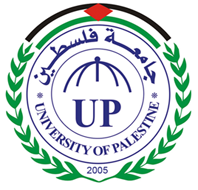 الجزء الثانيتحديد مدلول السكان المدنيين في القانون الدولي الإنساني وتحديد مفهوم المشاركة في العمليات العدائية
أولاً: تحديد مدلول السكان المدنيين في القانون الدولي الإنساني 
لقد تبين لنا من عند دراسة  مبدأ التمييز بين المقاتلين والمدنيين، أنه في واقع الأمر نجد صعوبة في رسم خط فاصل بين المقاتلين وغير المقاتلين، وذلك لجملة العوامل التي تكلمنا عنها لهذا أقترح دراسة مدلول السكان المدنيين في القانون الدولي الإنساني في هذا الجزء، لعل هذا القانون استطاع أن يأتي بقواعد تحدد وبدقة مفهوم المدني وتميزه عن المقاتل! وذلك في نقطتين، نتناول في الأولى تحديد المدنيين في اتفاقية جنيف الرابعة، والثانية تحديد المدنيين في البرتوكول الإضافي الأول لنصل إلى تحديد الأشخاص المعنيين بالحماية كما يلي:
تحديد السكان المدنيين في ضوء قواعد اتفاقية جنيف الرابعة لعام 1949
لإبراز مفهوم المدنيين في جوهر هذه الاتفاقية لا بد علينا التوقف أمام نقطتين أساسيتين وهما:
تحديد الأشخاص المحميين بقواعد الاتفاقية وأسس تحديدهم.
نصت المادة الرابعة من اتفاقية جنيف الرابعة على ما يلي:" الأشخاص الذين تحميهم الاتفاقية هم أولئك الذين يجدون أنفسهم في لحظة ما وبأي شكل كان في حالة قيام نزاع أو احتلال تحت سلطة طرف في النزاع ليسوا من رعاياه أو دولة احتلال ليسوا من رعاياه ... " 
فالسؤال الذي يطرح نفسه إلـى أي أساس احتكمت هذه المـادة في تحديـدها للأشخاص المحمييـن من المدنيين؟ قد تبين لنا من المادة 04/02، أن الجنسية هي العنصر الحاسم في هذا المجال، لكن ماذا لو وجد أشخاص بدون جنسية تحت سلطة طرف في النزاع؟ ولما كان هؤلاء من غير رعايا طرف النزاع فإن الاتفاقية تطبق عليهم أيضاً، وهناك نوع آخر من لأشخاص تطبق عليهم الاتفاقية رغم انتمائهم إلي دولة الاحتلال وهم الذين لجأو إلي بلد قبل أن يصبح محتلا من طرف دولتهم، ونلاحظ أن هذه المادة تحمي كل فرد يجد نفسه في حالة مواجهات مسلحة أو احتلال, أو تحت سيطرة نظام في حالة حرب أو قوة احتلال هم ليسوا بمؤيديها ولا ينتمون إليها.
نلاحظ أن المادة 04/02 قررت وجود أشخاص لا تشملهم حماية اتفاقية جنيف الرابعة وهم: 1- رعايا دولة غير طرف فيها.2- رعايا دولة محايدة أو متحاربة لها تمثيل دبلوماسي عادي لدى الدولة المتحاربة التي يوجدون تحت سلطتها.3- الأشخاص الذين تطبق عليهم اتفاقيات جنيف الثلاثة الأخرى وهم الجرحى والمرضى من القوات المسلحة في الميدان والجرحى والغرقى في البحر من القوات المسلحة وأسرى الحرب. 
مما سبق نصل إلى نتيجة هامة مفادها سريان اتفاقية جنيف الرابعة على الأراضي الفلسطينية المحتلة لعام 1967، واستمرار تطبيقها ما دام الاحتلال قائماً، ومن جانب أخر يقتصر دور الاتفاقية على حماية المدنيين الفلسطينيين في الأراضي المحتلة دون غيرهم، وهذا الأمر ما أكدته منظمة العفو الدولية، بأن جميع الفلسطينيين في الضفة الغربية وقطاع غزة هم أشخاص محميون بموجب الاتفاقية وأن معاهدات السلام المبرمة بين منظمة التحرير الفلسطينية ودولة إسرائيل لا تؤثر سلبا على هذه الحماية، وفي السياق ذاته كان يعتبر كل المدنيين في منطقتي خوزستانKhouzistan  والأكراد Kurdistan في إيران إبان الاحتلال العراقي لها، أشخاص محميين  بقواعد الاتفاقية الرابعة.
خلاصة القول إذا كانت المادة الرابعة تحمل القاعدة العامة في تحديد الأشخاص المحميين وهم الذين يجددون أنفسهم خاضعين لطرف في الصراع، أو سلطة قائمة بالاحتلال لا يعدون من رعاياه، فإنها تتضمن بعض الاستثناء من أحكامها فيما يختص بمواطن طرف في الصراع أو سلطة القائمة بالاحتلال.
غير أن المادة الرابعة من اتفاقية جنيف الرابعة تعترف صراحة بأن لأحكام الباب الثاني نطاقا أوسع في التطبيق تبينه المادة 13 التي تنص على، أن أحكام الجزء الثاني من الاتفاقية تشـمل مجموع سكان البلدان المشتركة في الصراع دون أي تميز مجحف يستند بشكل خاص إلى الجنسية.
بعد هذا التحديد تجدر الإشارة ولو باختصار إلى كيفية تعريف المدني وتفرقته عن القاتل في أجندة هذه الاتفاقية.
تعريف الأشخاص المدنيين في قواعد اتفاقية جنيف الرابعة:
بالرجوع إلى نصوص الاتفاقية نجدها قد تبنت فكرة المشاركة أو عدم المشاركة في العمليات العدائية، بمعنى آخر فإن وصف الفرد بالمقاتل أو المدني يتوقف على مشاركته أو عدم مشاركته المباشرة في العمليات العدائية، ولكن ماذا تعني في الواقع عبارة يشارك بدور مباشر في الأعمال العدائية؟ على الرغم من أن مواثيق القانون الدولي الإنساني لا تقدم تعريفاً، فمن المقبول بشكل عام أن ارتكاب الأعمال التي من حيث طبيعتها أو غرضها تستهدف إحداث ضرر فعلي لأفراد العدو وأدواته تعتبر مشاركة مباشرة في العمليات العدائية، في حين لا ترى الشيء نفسه على إمداد المقاتلين بالغذاء والمأوى أو التعاطف معهم.
فقد ترددت هذه الفكرة – فكرة المشاركة الفعلية - في كثير من التوصيات والجهود التي بذلت لإيجاد تعريف محدد للسكان المدنين، ومن هذه التوصيات التوصية التي أصدرتها الجمعية العامة للأمم المتحدة في دورتها 25 تحت رقم 2675 والمعنونة بـ"المبادئ الأساسية لحماية السكان المدنيين في النزاعات المسلحة"، والتي تنص على أن".يجب ألا يكون السكان المدنيون بصفتهم هذه هدفاً للعمليات العسكرية."، 
فالملاحظ على هذه التوصية أنها تبنت التفسير الواسع في تعريف المدنيين عندما احتكمت إلى معيار المشاركة الفعلية في الأعمال العدائية، على أن نؤكد بهذا الصدد أن الأشخاص المدنيين المحميين في اتفاقية جنيف الرابعة والذين يشاركون مباشرة في العمليات الحربية يفقدون مؤقتا صفتهم كأشخاص محميين خلال الفترة التي يشاركون فيهـا مباشرة في العمليات الحربية.
أما اللجنة الدولية للصليب الأحمر في ظل جهودها لوضع تعريف محدد وواضح للمدنيين حيث اعتمدت على معيار عدم المشاركة العضوية في القوات المسلحة كأساس لتعريف المدنيين، وذلك في المادة الرابعة من مشروع القواعد المتعلقة بالحد من الأخطار التي يتعرض لها السكان المدنيون في زمن الحرب لعام 1956، حيث نصت هذه المادة على أن"..يتألف السكان المدنيون من كل الأشخاص الذين لا ينتمون لفئة أو أخرى من الفئات التالية:
أفراد القوات المسلحة أو التنظيمات المساعدة أو المكملة لها.
الأشخاص الذين لا ينتمون للقوات المشار إليها أعلاه، ولكنهم يشاركون في القتال.."
د
عليه تكون اللجنة قد تبنت التعريف السلبي للمدنيين حينما حددتهم بأولئك الأشخاص الذين لا ينتمون إلى القوات المسلحة أو التنظيمات المساعدة لها، وبذلك احتكمت إلى معيار المشاركة العضوية لتحديد فئة المدنيين.
وخلاصة القول أن قانون جنيف لم يوفق في وضع تعريف جامع مانع للمدنيين بل وللمقاتلين أيضاً، إذ اكتفى بالاحتكام إلى المشاركة الفعلية في العمليات العدائية كأساس للتميز بين المقاتلين والمدنيين، وهذا ما أبرز إلى سطح الأحداث بعض النواقص حاول واضعو البروتوكول الإضافي الأول سدها فهل وفقوا ؟
تحديد السكان المدنيين في ضوء قواعد البروتوكول الإضافي الأول عام 1977
إن موضوع تحديد فئة المدنييـن وتمييزها عن المقاتلين، ظل قابلا للمناقشة طيلـة الدراسات السابقة لإعداد البروتوكول الإضافي الأول، إذ يعد من المواضيع التي طرحت جدلاً كبيرا، إلى أن تكللت هذه المناقشات المستفيضة على مدار الدورات الأربع لإعداد مشروع البروتوكول الإضافي الأول لعام 1977، في مجال تحيد فئة المدنيين وغيرهم عن المقاتلين بإقرار المادة 50 منه، التي سوف ندرسها أولا ثم نبين المعيار الذي احتكمت إليه ثانيا كما يلي:
قراءة تحليلية للمادة خمسين من البروتوكول الإضافي الأول.
نصت المادة 50 من البرتوكول الإضافي الأول على أن: 1- المدني هو أي شخص لا ينتمي إلى فئة من فئات الأشخاص المشار إليها في البنود الأول والثاني والثالث والسادس من الفقرة (أ) من المادة 04 في الاتفاقية الثالثة والمادة 43 من هذا الملحق، وإذا أثار الشك حول ما إذا كان شخص ما مدنيا أو غير مدني فإن ذلك الشخص يعد مدنياً.2- يندرج في السكان المدنيين كافة الأشخاص المدنيين.3- لا يجرد السكان المدنيون من صفتهم المدنية بوجود أفراد بينهم لا يسري عليهم تعريف المدنيين. 
إن كان هذا النص يقتضي منا الرجوع إلى المادة 04 من الاتفاقية الثالثة المعنية بحماية أسرى الحرب فتنص هذه المادة على أن: "  أسرى الحرب بالمعنى المقصود في هذه الاتفاقية هم الأشخاص الذين ينتمون إلى إحدى الفئات التالية ويقعون في قبضة العدو..."
باستقراء نص المادة 50 أعلاه يتضح أنها كرست الحماية العامة للمدنيين زمن النزاع المسلح الدولي وانتهجت في تعريف السكان المدنيين التعريف السلبي، كما فعلت ذلك بالنسبة لتعريف الأعيان المدنية في المادة 52 منه، حيث حددت كل الأشخاص الذين لا يدخلون في هذا التعريف وما عداهم مدنيين وذلك طريقة جيدة – بحق – لأن فئة المدنيين هم الأكثر دائما.
تكمن أهمية المادة 50 البند 03 الذي جاء بضمانة مهمة للمدنيين حيث نصت على أنه في حالة الشك حول كون الشخص مدنيا أو مقاتلا فإنه يفرض على أطراف النزاع ألا يكون هدفاً لعملياتهم العدائية، وذلك تطبيقاً للقاعدة الفقهية التي تقضي بـ" امتنع إذا ساورك الشك "، أو قاعدة " الشك يفسر لصالح الطرف الضعيف"، وهم المدنيون في هذه الحالة.
وما يحسب للمادة 50 ما نصت عليه في فقرتها 03 حين قررت احتياطات أخرى لصالح المدنيين، مع أخذها بعين الاعتبار الأساليب المستخدمة من قبل المقاتلين حينما قررت حماية للمدنين حتى ولو كان منهم مقاتلين، ويجد هذا النص صداه بصورة واضحة في حروب حركات التحرر الوطني أين يكون أغلب المقاتلين غير مميزين أنفسهم بشكل واضح عن السكان المدنيين لأن ساحة القتال في ظل مقاومة الاحتلال هي الشوارع والساحات العمومية. ولأن عمل كل المقاومين يكون ذا صبغة سرية.
المعيار الذي احتكم إليه البروتوكول الإضافي الأول في تعريف المدنيين
اعتمد هذا البروتوكول في تعريف المدنيين معيار المشاركة المباشرة، فالأشخاص الذين لا يشاركون بصورة مباشرة في النزاع أو مقاومة الاحتلال ينسحب عليهم وصف المدني، ويؤكد البروتوكول أيضا وبصورة واضحة على أن الأساس الوحيد لوقف الحماية القانونية الدولية للأشخاص المدنيين هو المشاركة لهؤلاء الأشخاص في العمليات الحربية، وعلى ذلك يفقد حق منح الحماية القانونية الدولية ليس كافة السكان المدنيين فقط أولئك الأشخاص الذين يشاركون في الأعمال الحربية فقط خلال فترة استمرار اشتراكهم في تلك الأعمال. وخلافاً للمشاركة المباشرة للأشخاص المدنيين في الأعمال الحربية، لا يمكن النظر إلى قيام هؤلاء الأشخاص بأعمال معادية ضد العدو كأساس لوقف حماية الأشخاص المدنيين الذين يشاركون في مثل هذه النشطات.
فخلاصة القول، إذا كان معيار المشاركة المباشرة أو الانتماء إلى القوات المسلحة للتمييز بين المقاتلين والمدنيين قد وفق في مبتغاه بالنزاعات المسلحة الدولية، حيث تعريف أعضاء القوات المسلحة بوضوح لا يقبل الجدل حاليا، فإن الأمر ليس كذلك في ظل الحركة الوطنية التحريرية التي تعتبر نزاع مسلح دولي حتى مع اعتراف هذا البروتوكول بوجوب تطبيقه على الشعوب التي تناضل ضد الاحتلال الأجنبي، بمقتضى المادة 01/04 منه فإن قرينة الانتماء إلى الأجنحة العسكرية للحركات الوطنية التحررية يصعب إثباتها فعلياً لأن الانتماء لهذه الأجنحة يكون دائماً أمراً سريا
ثانيا: المشاركة المباشرة في العمليات العدائية
تمهيد:
بالرجوع إلى نصوص اتفاقية جنيف الرابعة نجدها قد تبنت فكرة المشاركة أو عدم المشاركة في العمليات العدائية، بمعنى آخر فإن وصف الفرد بالمقاتل أو المدني يتوقف على مشاركته أو عدم مشاركته المباشرة في العمليات العدائية.
 ولكن ماذا تعني في الواقع عبارة يشارك بدور مباشر في الأعمال العدائية؟
بشكل عام تعني المشاركة المباشرة في العمليات العدائية ( ارتكاب الأعمال التي من حيث طبيعتها أو غرضها تستهدف إحداث ضرر فعلي لأفراد العدو وأدواته).
ما يخرج على سبيل المثال القيام بإمداد المقاتلين بالغذاء والمأوى أو التعاطف معهم من دائرة المشاركة المباشرة
ما بعد اتفاقيات جنيف الأربعة
موضوع تحديد فئة المدنييـن وتمييزها عن المقاتلين، ظل قابلا للمناقشة طيلـة الدراسات السابقة لإعداد البروتوكول الإضافي الأول، وتكللت هذه المناقشات المستفيضة على مدار الدورات الأربع لإعداد مشروع البروتوكول الإضافي الأول لعام 1977، في مجال تحيد فئة المدنيين وغيرهم عن المقاتلين بإقرار المادة 50 التي اعتمد في تعريف المدنيين معيار المشاركة المباشرة، على النحو التالي.
نصت المادة 50 من البرتوكول الإضافي الأول على أن:
المدني هو أي شخص لا ينتمي إلى فئة من فئات الأشخاص المشار إليها في البنود الأول والثاني والثالث والسادس من الفقرة (أ) من المادة 04 في الاتفاقية الثالثة والمادة 43 من هذا الملحق، 
وإذا أثار الشك حول ما إذا كان شخص ما مدنيا أو غير مدني فإن ذلك الشخص يعد مدنياً.
 يندرج في السكان المدنيين كافة الأشخاص المدنيين.
 لا يجرد السكان المدنيون من صفتهم المدنية بوجود أفراد بينهم لا يسري عليهم تعريف المدنيين.
تحديد مفهوم المشاركة المباشرة في العمليات العدائية
تطور مفهوم المشاركة المباشرة في العمليات العدائية : 
تردد أكثر من مرة مصطلح المشاركة في العمليات العدائية، ففي العام 2011 وبتمويل من مؤسسة عامل وجامعة الحكمة في بيروت، كتب الأستاذ نادر اسكندر دياب، تحت أشراف الدكتور كريم الفتي، مقال بعنوان (تطور مفهوم المشاركة المباشرة في العمليات العدائية في القانون الدولي الإنساني) وقد حلل الموضوع وتوصل إلى يتمتع المدنيون بالحماية ما لم يقوم بدور مباشر في العمليات الحربية.
أخذ مفهوم المشاركة المباشرة في العمليات العدائية يحظى باهتمام متزايد بعد انتهاء الحرب الباردة بسبب ظهور ثلاثة عوامل جديدة في النزاعات المسلحة تمس مفهوم المشاركة المباشرة في صميم، وهي:
 يتجسد بانتقال ساحة المعركة إلى أماكن سكن المدنيين، مما أدى إلى تطور ظاهرة حروب المدن   والشوارع. 
يتعلق بازدياد عدد الموظفين والمتعاقدين من القطاع الخاص الذين أخذوا يؤدون وظائف كانت في الماضي حكرا على المقاتلين. 
العامل الثالث فيتمثل في تخلفّ الأفراد، سواء أكانوا مدنيين أم أفرادا في قوات أو مجموعات مسلحة، الذين يشاركون مشاركة مباشرة في العمليات العدائية عن تمييز أنفسهم من المدنيين الذين لا يقومون بأي دور قتالي.
إن غموض مفهوم المشاركة المباشرة في العمليات العدائية يسمح للدول والمنظمات غير الحكومية من تفسيره بحسب مصالحها، حاجاتها، وأهدافها . إن من شأن تفسير مفهوم المشاركة المباشرة بشكل ضيق أن يحصر عدد المدنيين الذين يشاركون مباشرة في العمليات العدائية بعدد قليل منهم،أما تفسيره بشكل واسع فمن شأنه أن يشمل عددا أكثر من المدنيين الذين يقومون بنشاطات حربية.
لذا سنعمل على دراسة معايير المشاركة المباشرة في العمليات العدائية في ضوء مقاربة ولست مقارنة ما بين ما استقر علية القول في اللجنة الدولية للصليب الأحمر، والآراء والقرارات المختلفة لدولة الاحتلال الإسرائيلي و الولايات المتحدة الأمريكية.
ثلاث مقاربات مختلفة لمفهوم المشاركة المباشرة في العمليات العدائية
حسب الدليل التفسيري الصادر عن  للجنة الدولية للصليب الأحمر " في أيار/مايو 2009 يشير مفهوم المشاركة المباشرة في العمليات العدائية  إلى أعمال محددة يقوم بها الأفراد كجزء من سير العمليات العدائية بين الأطراف في نزاع مسلح."
ينظر الدليل إلى الأمور من منظور "العمل"  وليس من منظور "الشخص "الذي يقوم بالعمل، فإذا في حال توافرت شروط محددة في العمل (سوف يتم التطرق إليها لاحق) فإن هذا العمل يعتبر مشاركة مباشرة في الأعمال العدائية وذلك بغض النظر عن" وضع الشخص مؤدي هذا العمل  أو وظيفته أو انتسابه ".
معايير المشاركة المباشرة في العمليات العدائية
يجب،حسب الدليل التفسيري، من أجل تصنيف عمل محدد بأنه يشكل مشاركة مباشرة في العمليات العدائية أن يستوفي مجموع المعايير التالية:
يجب أن يكون من شأن العمل أن يؤثر سلبا في العمليات العسكرية أو في القدرة العسكرية لطرف من أطراف النزاع، أو في حالات أخرى، أن يلحق الموت أو الإصابة أو الدمار بالأشخاص المحميين أو الأعيان المحمية من الهجمات المباشرة(حد حصول الضرر).
يجب أن تكون هناك علاقة سببية مباشرة بين العمل والضرر المحتمل المحتمل أن ينتج عن هذا العمل أو عن عملية عسكرية منسقة يشكل هذا العمل جزءا لا يتجزأ منها ( حد العلاقة السببية المباشرة).
يجب أن يكون العمل مصمما خصيصا للتسبب مباشرة بالحد المعين من الضرر دعما لطرف في  النزاع وعلى حساب الطرف الآخر( حد الارتباط بالعمل الحربي).
حدد الضرر:
ماهية وشروط الضرر : 
يجب أن يكون من شأن هذا العمل التأثير سلبا في العمليات العسكرية أو في القدرة العسكرية لطرف من أطراف النزاع، أو على نحو آخر، أن يلحق الموت أو الإصابة أو الدمار بالأشخاص المحميين أو الأعيان المحمية من الهجمات المباشرة
لا يشترط لتجاوز عتبة الضرر حصول الضرر بشكله المادي، إنما يكتفى فقط بأن يكون من المحتمل حصوله، في كلتي الحالتين المشار إليهما أعلاه عبارة " محتمل " تعني الضرر المرجّح وقوعه من العمل في الظروف السائدة عند القيام به ) المعيار هنا هو معيار موضوعي)
هذا الضرر يجب أن يكون ذو طبيعة عسكرية، حيث أن الأعمال التي تهدف إلى إضعاف معنويات المدنيين لا تسبب ضررا ذات طبيعة عسكرية.
لم يشترط الدليل درجة من الأهمية يجب أن يصل إليها العمل عندما ينزل الضرر بالقوات أو الأعيان العسكرية بل أكتفي في هذه الحالة بأي عواقب من شأنها أن تؤثر سلبا في العمليات أو في القدرة العسكرية لطرف من أطراف النزاع.
حد العلاقة السببية المباشرة :
يجب التمييز بين المشاركة المباشرة والمشاركة غير المباشرة في العمليات العدائية،  في الحالة الثانية، لا يخسر المدني الحماية التي يتمتع بها في ظل القانون الدولي الإنساني.
تعتبر مشاركة غير مباشرة في الأعمال العدائية الأعمال التي تصب في خانة الأنشطة المساندة للحرب التي تشمل الأنشطة السياسية، الإقتصادية، والإعلامية الداعمة للمجهود الحربي العام .
لكي نكون أمام مشاركة مباشرة في العمليات العدائية يجب توافر علاقة سببية وثيقة بين العمل والضرر الناتج عنه، أضافت أنه حسب الدليل التفسيري العلاقة السببية المباشرة تتطلب توافر درجة معينة تُعرف بما يسمي( قرب  السبب  بالضرر). 
إن هذه الأخيرة لا تقرر فقط على ضوء القرب الجغرافي و الزماني للشخص من الضرر، فالشخص الذي يضع لغما أو يفجر واحدا عن بعد يشارك مباشرة في الأعمال العدائية، حتى لو كان في الحالة الأولى )وضع )اللغم متأخرا زمانيا عن تاريخ حدوث الضرر في الحالة الثانية (تفجيره) بعيدا جغرافيا عن مكان حدوث.
حد الارتباط الحربي :
يؤكد الدليل أنه " يجب، من أجل تلبية شرط الارتباط بالعمل الحربي، أن يكون العمل مصمما خصيصا للتسبب مباشرةً بالحد المطلوب لحصول الضرر دعماً لطرف في النزاع وعلى حساب الطرف الآخر. 
إنما ذلك لا يعني أن "الارتباط بالعمل الحربي " يساوي القصد الذاتي أو القصد العدائي، هذان الأخيران مرتبطان بالحالة الذهنية للشخص المعني، بينما يعتمد الارتباط بالعمل الحربي على الغرض الموضوعي المقصود بالعمل.
 لقد أجمع المشاركون في اجتماعات الخبراء على عدم اشتراط القصد لتوافر عنصر الارتباط بالعمل الحربي، إنما في حالات استثنائية فقط يعتد بالحالة الذهنية، كأن يكون الشخص جاهلا تماما الدور الذي يلعبه في النزاع المسلح ( السائق الذي لا يدرك أنه يحمل قنبلة موجهة عن بعد (أو إذا جرّد بالكامل من حرية العمل الجسدية ( لاستعماله مثلا كدرع بشري بالرغم من إرادته( وفي هذه الحالات فقط يحتفظ الشخص بالحماية من الهجوم المباشر.
بداية المشاركة المباشرة في العمليات العدائية وانتهاؤها :
لطالما كانت عبارة  "على مدى الوقت"  سبب خلاف، فحسب الدليل التفسيري، تشمل عبارة "على مدى الوقت" الإجراءات التحضيرية والإنتشار نحو والعودة من مكان تنفيذ العمل أو العملية العدائية. 
العمل التحضيري : لا يعتبر كل إجراء تحضيري مشاركة مباشرة في العمليات العدائية، يشترط أن يكون الإجراء ذات طبيعة عسكرية خاصة ومرتبط بشكل وثيق جدا بالتنفيذ اللاحق لعمل معادي ، و هنا أيضا لا يشترط قرابة زمنية أو جغرافية بين الإجراء التحضيري والعمل العدائي .
الانتشار والعودة : يعتبر الانتشار نحو مكان تنفيذ العملية العدائية والعودة منه جزءا من المشاركة المباشرة في الأعمال العدائية فقط، إذا كانا مكملان للفعل العدائي المنوي القيام به. يبدأ الانتشار من لحظة قيام الفرد " بالتنقل جسديا بهدف القيام بعملية محددة أما العودة فتنتهي "حين  ينفصل الفرد المعني جسدياً عن العملية " أما إذا كان تنفيذ العملية العدائية لا يتطلب تنقلاً جغرافياً، فالمشاركة المباشرة في العمليات العدائية تكون محصورة بفترة التنفيذ المباشرة للعملية إضافة إلى الإجراءات التحضيرية.
النطاق الزمني لفقدان واستعادته المدنيين للحماية:
حسب الدليل التفسيري، يخسر المدنيون الحماية من الإستهداف المباشر على مدى الوقت الذي يقومون خلاله بالمشاركة المباشرة في العمليات العدائية . حيث تعلق خلال هذه الفترة الزمنية، الحماية دون أن يخسر الشخص صفة المدني، فإذن المدني يخسر الحماية خلال فترة المشاركة المباشرة في العمليات العدائية ويستعيدها خلال الفترات التي تفصل كل عمل عدائي عن الآخر، هذا ما يسمى بالباب الدوار.
خاتمة القول :
كلما فسّر مفهوم المشاركة المباشرة في العمليات العدائية بشكل أضيق كلما بات من الصعب استهداف المدنيين الذين يقومون بنشاطات حربية، على الرغم من أن التفسير الضيق يحفظ حياة المدنيين، إنما من جهة أخرى قد يشجع البعض منهم من التعسف في استعمال الحماية التي يؤمنها لهم هذا التفسير للقيام بأعمال قد تضع القوات أو الجماعات المسلحة في موقف صعب، وهذا سوف يشكل خرقاً لمعادلة الضرورات الحربية- الإنسانية التي يقوم عليها القانون الدولي الإنساني، أما التفسير الواسع لمفهوم المشاركة المباشرة في العمليات العدائية فهو يؤدي إلى ارتفاع في عدد القتلى المدنيين.
فالتفسير الضيق اتبعته اللجنة الدولية للصليب الأحمر، وهذا يتناغم مع عمل اللجنة لصالح الاعتبارات الإنسانية خلال النزاعات المسلحة . أما توسعت إسرائيل والولايات المتحدة في تفسير هذا المفهوم في ما يخص الاغتيالات الممنهجة.
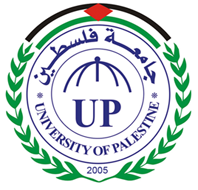 الجزء الثالثأوجه حماية المدنيين مع التركيز مع الحقوق الممنوحة للمدنيين في الإقليم المحتل حربيا والتزامات دولة الاحتلال.
لا شك أن قواعد حماية المدنيين ترتكز على مبدأ التمييز بين المقاتلين والمدنيين، إلا أن تجاهل هذا المبدأ وخصوصا في الأقاليم المحتلة من قبل دولة الاحتلال، جعل دائما الحصيلة ثقيلة في صفوف المدنيين وعليه بذلت الجهود الدولية من أجل تقرير قواعد للحماية العامة للمدنيين، وذلك عبر قواعد اتفاقية جنيف الرابعة ومن قبلها قواعد لائحة لاهاي الرابعة، وأخرى لحماية بعض الفئات من المدنيين تضمنها البروتوكول الإضافي الأول، وهذه القواعد التي تأخذ صداها أيضا في الشرعية الدولية لحقوق الإنسان، هذا القانون الذي يقدم مع قانون النزاعات المسلحة حماية تكاملية للمدنيين.
الموضوع  الأول : حقوق المدنيين بالإقليم المحتلة بموجب  اتفاقية جنيف الرابعة وحدودهـا
أولاُ: الحقوق السياسية والمدنية
جميع الفقهاء والشراح يصفون مجموعة من الحقوق والتي تعتبر سياسية ومدنية والمستمدة من الإعلان العالمي لحقوق الإنسان لسنة 1948، والعهد الدولي للحقوق المدنية والسياسية 1966، فنذكر منها على الأخص: الحق في تقرير المصير، الحق في الحياة، عدم الخضوع للتعذيب والمعاملة غير الإنسانية، والحق في اللجوء للقضاء العادل، عدم جواز النفي والترحيل، وحرية التنقل والإقامة وغيرها وعليه يتعذر هنا بحث كل أنواع الحقوق المقررة للمدنيين في ظل الاحتلال ع بر اتفاقية جنيف والشرعية الدولية لحقوق الإنسان، وذلك لأنها من الكثير بمكان، فتجدر الإشارة إلى أهم هذه الحقوق وباختصار وهي كما يلي:
لقد نصت المادة 32 من اتفاقية جنيف الرابعة على أنه «..من المحظور على أي منهم (المتعاقدين) أن يتخذ إجراءات من شأنها أن تسبب التعذيب البدني، أو إبادة الأشخاص المحميين الموجودين تحت سلطته، ولا يقتصر هذا الحظر على مجرد القتل، والتعذيب، والعقوبات البدنية، وبتر الأعضاء والتجارب الطبية، أو العلمية التي تقتضيها ضرورات العلم الطبي، ولكنه يشمل أيضاً أي إجراءات وحشية أخرى سواء من ممثلي هذه الدولية المدنيين أو العسكريين ».
فالمادة تحرم إيقاع الموت نتيجة للقتل العمد، أو الإهمال في رعاية المدنيين طبياً، والقتل العمد الفردي أو الجماعي للأشخاص المحميين محرم، لأن القتل الفردي إنكار لحق الحياة على الفرد والإبادة الجماعية إنكار لحق الحياة على جماعة معينة، وهذا الأمر أكد في المادة 33 من اتفاقية جنيف الرابعة وكذلك المادة 02 من اتفاقية منع إبادة الأجناس.
فلقد حرمت الاتفاقية الرابعة كل العقوبات البدنية وعمليات التشويه التي تعتبر نوعاً من أنواع التعذيب والإيذاء للنفس البشرية، كما حرمت التجارب الطبية التي تجري على الأشخاص المحميين.
أما في إطار منع المعاملة اللاإنسانية يمكن لنا أن نرتكز على مجموعة المبادئ التي جاءت في نص المادة 27 من الاتفاقية الرابعة، التي تلزم الامتناع عن إتيان التصرفات التي تتسم بالطابع اللاإنساني ضد المدنيين المحميين.
وبمعنى آخر وجوب احترام الوجوه المادية والمعنوية لشخصية الكائن البشري، من قبل دولة الاحتلال، وعليه نهت المادة 147 من الاتفاقية الرابعة لجنيف كل هذه التصرفات ضد الأشخاص المحميين، واعتبارها من قبيل المخالفات الخطيرة أو الجسيمة للاتفاقية التي تعتبر جرائم حرب، ولنا أن نذكر بأن هذه الحقوق نصت عليها المواثيق والاتفاقيات الدولية، في المادتين 03 و05 من الإعلان العالمي لحقوق الإنسان، وكذلك في المادة السادسة من العهد الدولي للحقوق المدنية والسياسية.
حق احترام الأشخاص وشرفهم وكرامتهم : 
هذا الحق الذي جاءت به المادة 27 ليس جديدا في الاتفاقية فهو مؤسس على مادة مشابهة جاءت في المادة 46 من اللائحة الملحقة باتفاقية لاهاي الرابعة، ويجب أن يفهم هذا الحق على أنه يغطي كل الحقوق التي تلازم الشخص والتي تنبع من بشريته وتشمل وجوده وإمكانياته العقلية والصحية وعلى وجه الخصوص احترام تفكيره ومعنوياته.
فتلزم دولة الاحتلال باحترام شرف وكرامة المدنيين المحميين ضد الابتزازات وتشويه السمعة والتحقير والإهانة، فشرف الإنسان صفة معنوية تلازم كرامة الإنسان، واحترامها يتطلب أن لا يكون المدنيين في الإقليم المحتل محلا لأي عقوبات أو أعمال مخزية، وقد سبق الإعلان العالمي لحقوق الإنسان اتفاقية جنيف بهذا الشأن حين قرر هذه الحقوق في مادته الأولى وكذلك العهد الدولي للحقوق المدنية والسياسية في مادته 23.
حق احترام العقيدة الدينية والعادات والتقاليد :
قد جاء النص على هذا الحق في اتفاقية جنيف الرابعة بالمادة 27 حين نصت «للأشخاص المحميين في جميع الأحوال حق الاحترام لعقائدهم الدينية وممارستها وعاداتها وتقاليدها..» فالحماية التي تقرها هذه المادة بأن للشخص الحرية التامة في اعتناق أي معتقد ديني ولا قيد على حريته.
للأشخاص المدنيين الموجودين في الأراضي المحتلة الحرية التامة في ممارسة هذه العقائد دون أي تدخل من سلطات دولة الاحتلال ودون أي قيود تفرض على هذه الممارسة من ناحية الزمان أو المكان أو إمكانية هذه الممارسة من عدمها، وإن صح لنا أن نتوقف هنا، نجد أن قوات دولة إسرائيل المحتلة وبدعوا الضرورة الأمنية دائماً تضرب بعرض الحائط هذا الحق، حينما تمنع وصول المصليين يوم الجمعة إلى المسجد الأقصى، فلا يدخل المسجد سوى من هو أكبر من 45 سنة وأن يكون من سكان المدينة القديمة (القدس) فقط، وهذا العمل يشكل خرقا للاتفاقية.
حق المدنيين في البقاء والتنقل داخل الأراضي المحتلة وتحريم النقل الإجباري الفردي أو الجماعي للسكان المدنيين في هذه الأراضي : 
لقد حرصت اتفاقية جنيف الرابعة على تقرير هذا الحق في مادتها 49/1 بحظرها النقل الإجباري الفردي أو الجماعي بصفة مطلقة إلى دولة الاحتلال أو أراضي أي دولة أخرى هذه الصيغة المطلقة لا تسمح بأي استثناء رغم القيود الواردة في الفقرة الثانية من هذه المادة التي جاءت لتحقيق مصلحة السكان المدنيين ليس غير، وهذا الحق نصت عليه أيضا المادة 6 من ميثاق المحكمة العسكرية الدولية في نورمبرغ ويمنع على دولة الاحتلال ترحيل مواطنيها إلى الإقليم المحتل مهما كانت دواعي هذا النقل لأن الاستيطان يشكل جريمة دولية.
فعند عدم امتثال دولة الاحتلال لهذه القواعد، تعتبر بأنها جاءت بجريمتين دوليتين تدخلان في إطار المخالفات الخطيرة وفقا للمادة 147 من الاتفاقية، وإن كانت هذه القاعدة العامة فالاستثناء يجوز لدولة الاحتلال (حسب 49/2) الإخلاء الكلي أو الجزئي في حالة يتطلب ذلك أمن السكان وحالة الضرورة وأسباب القهرية.
الحقوق القضائية : 
لقد أكدت اتفاقية جنيف الرابعة في المادة 33 منها، هذه الحقوق التي نجد سندها في الإعلان العالمي لحقوق الإنسان، الذي يقضي بحق كل إنسان أن تنظر قضاياه أمام محكمة مستقلة وعادلة، وإضافة إلى ذلك قضت المادة 64 من الاتفاقية ببقاء قوانين العقوبات الموجودة، في الإقليم المحتل نافذة كقاعدة عامة، وبمواصلة عمل محاكم الإقليم.
في هذا السياق وتوخيا للاختصار، تقوم الحقوق القضائية المنصوص عليها في اتفاقية جنيف الرابعة على مجموعة من المبادئ نذكر منها ما يلي:
مبدأ عدم سريان قوانين العقوبات بأثر رجعي (مواد 64/65/7) من اتفاقية جنيف الرابعة والمادة 15 من العهد الدولي للحقوق المدنية والسياسية.
مبدأ التناسب بين العقوبة والجريمة (المادة 67).
مبدأ شخصية العقوبة (المادة 33).
مبدأ تقيد عقوبة الإعدام (المادة 64/65).
مبدأ عدم جواز القبض على الأشخاص المدنيين أو محاكمتهم بسبب أفعال أو أقوال سابقة على الاحتلال.
مبدأ ضرورة توفر ضمانات المحاكمة القانونية (المادة 71 من اتفاقية جنيف والمادة 10 من العهد الدولي للحقوق المدنية والسياسية).
مبدأ حق المحكوم عليه في استئناف الأحكام الصادرة ضدهم (المادة 73).
ثانياً: الحقوق الاقتصادية والاجتماعية والثقافية
إذا كان لنا أن نذكر بأنه من منطلق الإيمان بعالمية وشمولية حقوق الإنسان، فهناك من ينادي بوجوب سريان القانون الدولي لحقوق الإنسان في أوقات الحرب والسلم على السواء، وفي المقابل هناك من يعارض هذا القول، وفي هذا السياق شدّ مؤتمر فيينا لعام 1993، على ضرورة توافق ممارسات الدول المشاركة في النزاع المسلح وما قد ينشأ عنه احتلال حربي مع قواعد وأحكام القانون الدولي، والمعايير الواردة في الاتفاقيات والمواثيق الدولية أو ما يعرف اليوم  بشرعة الحقوق، هذه التي تحتوي مجموعة الحقوق الاقتصادية والاجتماعية والثقافية والتي تضمنتها المواد 22-28 من الإعلان العالمي لحقوق الإنسان، ومواد العهد الدولي لحقوق الاقتصادية والاجتماعية والثقافية ومنها الحقوق العائلية والحقوق العمالية والحقوق المتعلقة بالتعليم والتربية والحق في المشاركة في الحياة الثقافية للمجتمع وغيرها، وهذه الحقوق التي تلتزم جميع الدول، بغض النظر عن ثروتها القومية، بالسعي على الفور وبأسرع ما يمكن نحو إعمال الحقوق الاقتصادية والاجتماعية والثقافية، والتعاون من خلال العمل المتواصل والاستخدام الفعال والتراكمي للمصادر المتوفرة.
إن كان في هذا المقام يتعذر الوقوف على كل هذه الحقوق المقررة لفائدة المدنيين، في ظل الاحتلال عبر قواعد اتفاقية جنيف الرابعة، والقانون الدولي لحقوق الإنسان. وذلك لأنها كثير فيجدر الإشارة إلى أهم هذه الحقوق وهي كما يلي:
الحقوق العائلية:
ضمانا لاحترام الحقوق العائلية للأشخاص المدنيين المحميين ووفقاً للمادة 27 من الاتفاقية الرابعة فإنه يجب على سلطة الاحتلال احترام ما يلي:
حماية روابط الزواج المقدسة، حماية الأباء والأمهات والأولاد الذين تتكون منهم الأسرة الواحدة
عدم تفرقة أفراد الأسرة الواحدة، وضرورة العمل على إعادة إلتئام العائلة الواحدة التي تعرضت للانفصال بسبب النزاع أو الاحتلال وذلك بمقتضى المادة 25 من الاتفاقية.
احترام السكن الذي تقيم به الأسرة وألا يكون محلاً لأي اعتداء أو تدخل تحكمي من جانب دولة الاحتلال. 
حماية النساء وشرفهم من الاغتصاب والاعتداء حسب الفقرة الثانية من مادة 27.
وقد سبق الإعلان العالمي لحقوق الإنسان اتفاقية الرابعة في تقرير هذه الحقوق في المادتين 12 و16 منه وكذلك العهد الدولي للحقوق الاجتماعية والاقتصادية والثقافية، في المادة 10 منه حيث قرر وجوب منح الأسرة أوسع حماية ومساعدة ممكنة.
الحق في التربية والتعليم والصحة : 
لقد جاء في الإعلان العالمي لحقوق الإنسان في مادة 28/3 بأن للوالدين الحق في اختيار التعليم الذي يريدونه لأولادهم وكذلك تناولت المواد من 13 إلى 15 من العهد الدولي للحقوق الاجتماعية والاقتصادية والثقافية هذه الحقوق.
أيضا نصت المادة 50 من الاتفاقية الرابعة، على أحكام متعلقة بالتعليم ورعاية الأطفال بالإقليم المحتل وألزمت المحتل بتسهيل الإدارة الجيدة لجميع المنشآت المخصصة للعناية بالأطفال وتعليمهم وذلك بمعاونة السلطات المحلية، وفي حالة عدم الكفاية هذه المنشآت يجب على سلطة الاحتلال اتخاذ الإجراءات اللازمة لرعاية وتعليم وتربية الأطفال حسب دينهم.
أما الحقوق المتعلقة بالصحة فإن الاتفاقية الرابعة من خلال المواد 55-57 منها ألزمت سلطات الاحتلال باتخاذ جميع الإجراءات الوقائية اللازمة لمنع انتشار الأوبئة وتأمين وصيانة المنشآت الطبية وعدم الاستيلاء عليها طالما أنها لازمة لاحتياجات المدنيين في الإقليم المحتل.
حقوق العمال :
لما كان العمل هو عصب الحياة وأساس تطورها، وهو المصدر الرئيسي للدخـل الذي يتوقف عليه العيش والبقاء، وعليه فقد حظيت حقوق العمال باعتراف متميز في القانون الدولي، فتضمنت المادة 23 من الإعلان العالمي، وكذلك المادة 6 من العهد الدولي للحقوق الاجتماعية والاقتصادية والثقافية، وقد تضمنت المادة 51 من اتفاقية جنيف الرابعة، حق العمل للسكان المدنيين في الأراضي المحتلة، وعلى الأخص الفقرة الثانية منها، حيث أوجبت شروط مكان العمل بأن يكون في داخل الأراضي المحتلة وأن يكون العمل غير ذي طابع حربي وأن يكون العامل فوق الثامنة عشر.
حق احترام الحقوق المالية الخاصة بالسكان المدنين في الأرض المحتلة:
يمكن تعريف الأموال الخاصة بأنها "الأموال المملوكة للأشخاص والشركات العامة غير مملوكة للدولة أو لأحد وكلائها أو ممثليها" فإنه كقاعدة عامة حرمت مادة 33/2 من الاتفاقية الرابعة أي تعرض للممتلكات الخاصة عن طريق السلب أو النهب، واعتبرت السلب والنهب محظورا وانتهاكاً لأحكام الاتفاقية وألزمت سلطات الاحتلال بحماية جميع الأموال الخاصة من النهب أو السلب بإصدار لوائح جنائية تنهي عن السلب ومعاقبة من ارتكبها سواء كان مدنيا أو عسكريا.
الحق في حماية الممتلكات الثقافية :
تقرر كثير من النصوص القانونية في اتفاقية لاهاي الرابعة سنة 1907 قاعدة عدم الاعتداء على الممتلكات الثقافية أثناء فترة الاحتلال، وقُرِرًّ ذلك بكل وضوح في اتفاقية لاهاي لحماية الممتلكات الثقافية لعام 1954 والتي قررت عدم الاعتداء بأي شكل من أشكال على الممتلكات الثقافية أثناء الاحتلال وهذا ما جاءت به المادتان 50 و51 من اتفاقية جنيف الرابعة.
وعند هذا الحد نكتفي على أن نذكر بأن هناك الكثير من الحقوق للمدنيين لم نتكلم عنها في هذا المقام وعلى رأسها حق تقرير المصير وحق دفاع الشعب المحتل عن نفسه، وحق عمل المنظمات الوطنية التي كانت تعمل قبل الاحتلال بعده وغيرها، وهذا راجع لضيق المساحة المحددة ولاتساع جوانب الموضوع أكثر من اللازم، فضلا على انه يمكن قراءة كافة الالتزامات الملقاة على عاتق دولة الاحتلال باعتبارها حماية ممنوحة للمدنيين في الإقليم المحتل.
الموضوع الثاني : الالتزامات القانونية لدولة الاحتلال تجاه المدنيين
أن بيان الالتزامات القانونية لدولة الاحتلال تجاه المدنيين جاء هنا لتفهم أحكام الاتفاقية الرابعة والبروتوكول الإضافي الأول تفهما واضحا، لأن هناك علاقة دينامكية بين هذه الالتزامات وسائر ما تكلمت عنه سابقا من حقوق للمدنيين في الأقاليم المحتلة من ناحية، ومن ناحية أخري من خصائص واقعة الاحتلال الفعلية المؤقتة وما لسلطة الاحتلال من اختصاصات مقيدة في الإقليم المحتل.
نتناول في النقطة الأولى التزام المحتل القيام بأعمال معنية لفائدة المدنيين، أما النقطة الثانية نتناول فيها التزام المحتل عدم القيام بأعمال محظورة ضد المدنيين في الأقاليم المحتلة وذلك كما يلي بيانه
أولاً: التزام المحتل القيام بأعمال معينة لفائدة المدنيين :
إقرار دولة الاحتلال بتطبيق القانون الدولي الإنساني على الإقليم المحتل : 
على الرغم من أن تطبيق القانون الدولي الإنساني، يتم بمجرد توافر الظروف الموضوعة لحالة الاحتلال، التي ترتكز على معيار أساسي هو الوقوع الفعلي للأعمال العدائية وما يتمخض عنها من احتلال، فإن رفض أطراف النزاع أو أحدهما الإقرار بوجودها ليس من شأنه تبرير تعليق تطبيق الاتفاقية التي حددت المادة الثانية منها على أن "...تطبيق الاتفاقية أيضا في جميع حالات الاحتلال الجزئي أو الكلي.." وهذا ما أكدت اللجنة الدولية للصليب الأحمر بفورية وحتمية تطبيق أحكام الاتفاقية الرابعة على الأقاليم المحتلة. 
عليه فلا يحق لأية دولة أن تتنصل من تطبيقها القانون الدولي الإنساني على الإقليم المحتل، لأي سبب متى توافرت الشروط الموضوعية له، وإلا أصبحت الاتفاقية الرابعة حبرا على ورق، إذا ما سمح لدولة بالتشكيك في السيادة على الأقاليم التي تحتلها، كما أنه طول أمد الاحتلال وحسب المادة السادسة لا يعفي دولة الاحتلال من تطبيق الاتفاقية ما دامت تمارس وظائفها الحكومية في الأراضي المحتلة، فإن كان ذلك سهلا من الناحية النظرية، فإن تكتنفه صعوبات من الناحية العملية، حيث أن ذلك مسألة وقائع، وإنه من الأفضل أن يصدر المحتل إعلان بتاريخ بدء الاحتلال وكذا المنطقة التي يمتد إليها، وهذا ما قامت به القوات الإسرائيلية فور احتلالها للأرضي الفلسطينية عام 1967 وذلك بإصدار البلاغات العسكرية الثلاثة الأولى، والتي تشير نصوصها إلى التزام إسرائيل تطبق أحكام معاهدات جنيف وإعطائها الأفضلية في التطبيق على الأراضي الفلسطينية.
لكن بعد فترة قصيرة لجأت سلطات الاحتلال الإسرائيلية إلى نفي صفة الاحتلال عن هذه الأراضي، وأطلقت عليها اسم الأراضي " المحررة أو المدارة "، وذلك بمقتضى بعض الحجج التي حاول رجال القانون الإسرائيليين سياقها من هذه الحجج، أن ضم الأردن للضفة الغربية عام 1950 قد تم بصورة غير شرعية، فحلول إسرائيل محلها ينفي صفة الاحتلال عنها، وبالتالي هي غير ملزمة بتطبيق الاتفاقية الرابعة، ولكن هذا الأمر مردود لأنه رفض المحتل الإسرائيلي الاعتراف بشرعية الحكومة الأردنية لا يعني عدم تطبيق الاتفاقية.
فهذا التوجه السياسي لإسرائيل قوبل باستنكار من قبل اللجنة الدولية للصليب الأحمر، هذا ما جعل إسرائيل تزعم أنها تلزم نفسها بتطبيق الأحكام الإنسانية من الاتفاقية، وهذا الإدعاء محل شك لأنه لابد من تطبيق كل قواعد الاتفاقية التي تهدف إلى حماية المدنيين من ناحية، ومن أخرى صعوبة التوصل للتحديد الأحكام الإنسانية تحديدا دقيقا، مما يسمح معه التهرب من هذا الإلزام، والجدير بالذكر أن اتفاقات أوسلو وما أعقبها من اتفاقيات بين إسرائيل ومنظمة التحرير الفلسطينية لا تؤثر على التزام إسرائيل بتطبيق الاتفاقية الرابعة بمقتضى مادة 47 منها.
أما هذا الالتزام فيأخذ صورة أخرى، وهي إجبار دولة الاحتلال بنشر أحكام القانون الدولي الإنساني بين أفرادها، وذلك وفقاً للمواد 47 و48 و127 و144 من اتفاقيات جنيف، هذا الالتزام أكد وطور في مادة 83 من البروتوكول الإضافي الأول، بأن يأخذ أطراف النزاع جميع التدابير اللازمة لضمان نشر القانون الدولي الإنساني حتى قبل التصديق على البروتوكولين الإضافيين، وإن كان في المقابل فإن حركة التحرير الوطنية مطالبة بهذا النشر.
في الأخير تبقى ضرورة الإشارة إلى المادة الأولى المشتركة من اتفاقيات جنيف، التي تلزم أطرافها باحترام الاتفاقية وكفالة تنفيذها، وتضع على عاتق الدول السامية المتعاقدة التزامات متعددة من بينها إجبار دولة عضو على احترام التقيد بتنفيذ الاتفاقية، إضافة إلى ما تقضي به المادة 149 بشأن إجراء التحقيقات بصدد أي انتهاك لأحكام الاتفاقية وغيرها من الالتزامات.
حفظ النظام العام والحياة العامة في الإقليم المحتل :
يرى معظم الفقهاء أن الإطار الذي يحدد هذا الواجب الملقى على عاتق دولة الاحتلال في إدارتها للأراضي المحتلة يتمثل في الالتقاء بين عنصريين هامين هما مصلحة المحتل الحربية في تأمين قواته ومصلحة السكان في استمرار حياتهم العادية بجميع جوانبها، وأن التقاء هذين العنصرين ليتطلب من دولة الاحتلال إعادة النظام والطمأنينة والأمن إلى الأراضي التي احتلتها وكذا تنظيم الإدارة الحكومية لهذه الأراضي بالوضع الذي يحقق مصلحة الجميع على أن يكون الغرض الإنساني هو القيد الرئيسي الذي يقيد تصرفات سلطات الاحتلال في هذه الأراضي.
فجاء هذا الالتزام لواقع انهزام الحكومة صاحبة السيادة في الإقليم، الذي نشأ عن فراغ مؤسساتي لابد من ملئه بقيام سلطة حكومة بديلة، تتولى إدارة الإقليم وتسيير شؤون الحياة اليومية للسكان ومتابعة استمرار المرافق العامة في تأدية واجباتها وخدماتها للمواطنين وإلا أصبح الإقليم في حالة من الفوضى نتيجة لغياب سلطة القانون، وتتوقف  المؤسسات الحكومية والإدارية السابقة وكذلك تتوقف الخدمات والمرافق العامة المختلفة.
لذلك يسعى القانون الدولي الإنساني لإيجاد السلطة البديلة لحفظ الأمن والنظام العام بدلا من حالة الفوضى التي تسود إثر انهيار السلطة الأصلية، والتي تجلت (أي الفوضى) في مظاهرها بعد سقوط نظام صدام حسين في العراق، وما قامت من سرقة ونهب المصارف والآثار العراقية، وذلك أمام أنظار قوات التحالف المحتلة، وتجدر الإشارة أن هذا الالتزام يقوم بغض النظر عن مشروعية أو عدم مشروعية الاحتلال الذي وقع. 
تحدثت المادة 64/2 من الاتفاقية الرابعة عن هذا بقولها "...يجوز لدولة الاحتلال إخضاع سكان الأراضي المحتلة للأحكام التي تراها ضرورية لتتمكن من القيام بالتزاماتها التي تقضي بها هذه الاتفاقية وللاحتفاظ بحكومة نظامية للأراضي، ولضمان أمن دولة الاحتلال وأفراد وممتلكات أو إدارة الاحتلال وكذلك المنشآت وخطوط المواصلات التي يستخدمونها..".
واضح من هذا النص مدى اتساع وغموض معيار السلطات المخولة لدولة وإدارة الاحتلال العسكرية والمدنية على حد سواء في هذا الشأن، ولكن من المنتهى إليه فقهاً وعملاً دوليا أنه يجب ألا تتخذ هذه الرخصة المخولة لسلطات الاحتلال في الظروف الاستثنائية الخطيرة، ذريعة لإهدار قواعد الحماية التي ألزمت الاتفاقية دولة الاحتلال بوجوب رعايتها وضمانها.
ويبقى القول إنه عادة ما يلجأ المحتل عند إدارته للإقليم إلى واحدة من الحالات التالية:
الإبقاء على الإدارة المحلية الموجودة في الإقليم عند بدء الاحتلال، والاكتفاء بالحصول على المميزات المادية والعسكرية الناجمة عن الاحتلال.
قد يقيم المحتل إدارة جديدة مؤقتة لتحل محل الإدارة التي كانت قائمة عند بدء الاحتلال لتعمل هذه الإدارة الجديدة على خدمة مصالح سلطات الاحتلال عندئذ تكون صلاحيات والتزامات هذه الإدارة منبثقة عن قواعد قوانين الحرب.
أما في حالة اتجاه نية المحتل إلى ضم الإقليم، منتهكاً بذلك أهم مبادئ التنظيم الدولي للاحتلال أو ما يسمي بقانون الاحتلال الحربي، فإن المحتل يقيم نوعاً من الإدارة تمارس الصلاحيات المتعلقة بالسيادة وذلك باسم سلطات الاحتلال. 
حتى وإن كان الشكل المعتاد لإدارة الإقليم المحتل هي الإدارة العسكرية، فإنه بغض النظر عن هذا الشكل أو ذاك سواء كانت إدارة عسكرية أو مدنية أو إدارية مختلطة، فإن طبيعة هذه الإدارة من نفس الطبيعة ومصدر اختصاصاتها هو نفس المصدر فإنها إدارة فعلية مؤقتة تقوم على أساس الواقع المادي وحدة ومشروعية أعمال هذه الإدارة تقرها أحكام القانون الدولي.
توفير المد الغذائي والطبي للمدنيين وتسهيل العمليات الإنسانية والغوثية لهم :
لقد اهتمت اتفاقية جنيف الرابعة بهذا الالتزام اهتماما كبيرا، فجاء النص عليه بمواد 55و56و57و59و63 وذلك لما له من أهمية كبيرة بالنسبة لحياة الأشخاص المدنيين الموجودين في الأراضي المحتلة، وإن كان من الفقهاء والباحثين من يفسر هذا الالتزام باعتباره حقا من حقوق المدنيين في مواجهة دولة الاحتلال، يدخل في إطار الحقوق المتعلقة بالرفاهية الضرورية لهم، ولكنه من حيث الجوهر فهو التزامٌ على عاتق دولة الاحتلال، فالاتفاقية الرابعة بتقريرها هذا الالتزام تهدف إلى حماية المدنيين في الأراضي المحتلة من المجاعات وذلك رغبة من واضعي الاتفاقية عدم تكرار حوادث الحرب العالمية الثانية، لهذا حظر القرار رقم 2 الصادر عن المؤتمر الدولي 26 للصليب الأحمر والهلال الأحمر استعمال المجاعة كوسيلة حربية ضد الأشخاص المدنيين. 
لقد جاء النص على هذا الالتزام في مادة 55 من الاتفاقية الرابعة، حين قالت ".. أنه من واجب دولة الاحتلال أن تعمل بأقصى ما تسمح به الوسائل التي تحت تصرفها على توفير المؤن الغذائية والطبية للأهالي ومن واجبها على الأخص أن تستورد ما يلزم من المواد الغذائية والأدوات الطبية وغيرها إذا كانت موارد الأراضي المحتلة غير كافية ".
قد استخدمت المادة 55 اصطلاح ( الأهلي ) وهذا اصطلاح عام لا يقتصر على المدنيين فقط بل يضم أيضا أفراد القوات المسلحة المعتقلين في الأراضي المحتلة، هذا فضلا عن التزام المحتل بعدم الاستيلاء على المواد الغذائية الموجودة في الإقليم، إلا لحاجة قوات الاحتلال وبشروط ألا يؤثر ذلك على احتياجات المدنيين بالنسبة لهذه المواد، إضافة إلى دفع قيمة معقولة لما تستولي عليه من بضائع.
تحقيقاً لهذا الهدف، يلزم المحتل بقبول مشاريع الإغاثة التي تكون لفائدة المدنيين الذين يعانون من نقص في المؤن، وبتوفير كل التسهيلات لمثل هذه المساعدات الإنسانية الدولية المقدمة من الدول والمنظمات الحكومية والمنظمات الدولية غير الحكومية للسكان المدنيين، فإن هذه المساعدات يجب أن تكون ذات طابع إنساني بحت وليس لها أي طابع عسكري.
وأما في إطار البروتوكول الإضافي الأول، فإن المساعدات الدولية الإنسانية تقدم بموجب المواد 68-71 منه، التي تمنح كل طرف من الأطراف المتعاقدة حرية مرور جميع رسالات والمهمات الطبية والغذائية فقط للمدنيين، ولا يجوز لدولة الاحتلال استعمال هذا الرسالات فيما يخالف المقصود منها، وعلى أنه يجب الإشارة أن توزيع هذه الرسالات يتم تحت رقابة الدولة الحامية إذا وجدت أو اللجنة الدولية للصليب الأحمر أو أي هيئة دولية محايدة.
وفي هذا الشأن دعا القرار رقم 4 للمؤتمر الدولي السادس والعشرين للصليب الأحمر والهلال الأحمر إلى البحث عن وسائل تشجيع عمليات الإغاثة نحو التنمية عن طريق برامجها المتعلقة بالعمل الإنساني، ودعا اللجنة الدولية إلى القيام لاحقاً بتطوير الصكوك والمفاهيم التي تزيد من توجيه عمليات الإغاثة نحو التنمية، وأكد على ضرورة إدراج احتمالات إنمائية طويلة الأجل في المساعدة الإنسانية
عند هذا الحد نكتفي على أن ننتقل لاستكمال دراسة المحظورات التي تفرض على دولة الاحتلال عدم القيام بها تحت أي ظرف، والتوقف على ما مدى نجاح قانون جنيف بهذا الصدد؟
ثانياً: التزام المحتل بعدم القيام بأعمال محظورة ضد المدنيين
يجب التأكيد دائما بأن الاتفاقية الرابعة والبروتوكول الأول الملحق بها ليس مجرد بيان للمبادئ لأخلاقية أو المعايير المثالية للسلوك، وإنما هي صك دولي يؤكد الحقوق والالتزامات القانونية
فألزمت الاتفاقية دولة الاحتلال الوفاء بالتزاماتها طبقا لأحكام الباب الرابع منها، وإلا تحملت المسؤولية الدولية في ما يتعلق بمخالفة أحكامها، ويضيف الباب الثالث من الجزء الثالث من الاتفاقية عدة صور حظر ذات طابع محدد تتعلق بالأراضي المحتلة في حد ذاتها ولابد من الإشارة إلى وجوب مراعاة دولة الاحتلال الالتزامات المترتبة عليها وفقاً أيضاً للمادة الثالثة المشتركة من اتفاقيات جنيف وعلى الأخص من ضمان الحد الأدنى من الحماية الإنسانية للمدنين على أساس أن هذه المادة جزء من القانون الدولي العرفي الملزم،ولهذا سوف نتناول هنا أهم صور هذا الحظر كما يلي:
حظر إجبار المدنيين على تقديم واجب الولاء والطاعة للمحتل : 
لإبراز مضمون هذا الحظر لابد من طرح سؤال بديهي ألا وهو ما هي العلاقة بين سكان الإقليم المحتل ودولة الاحتلال؟
فإن منطق الإجابة يقوم على أن واقعة الاحتلال مادية وليس قانونية فلا ترتب حقوق السيادة لدول الاحتلال، ولا تترتب لدولة الاحتلال إلا اختصاصات محددة، هي التي تحدد علاقة دولة الاحتلال بسكان الإقليم المحتل وبدولة صاحبة الإقليم المحتل، لأن حق الولاء والطاعة للوطن من الحقوق الأساسية البديهية للإنسان، وعليه فإن قسم الولاء هو القسم الذي يلتزم به الأفراد قبل جهة السيادة في كل دولة وحيث أن المحتل لا يمثل جهة سيادة لأهالي الإقليم المحتل، فإن المدنيين لا يقدمون له مثل هذا القسم.
فالقانون الدولي يحظر على المحتل إجبار المدنيين وإكراههم على القيام بذلك بمقتضى المادة 68 من اتفاقية الرابعة حيث تكلمت عن عدم أداء المتهمين من المدنيين الماثلين أمام محاكم دولة الاحتلال للقسم أمامها، فإن أغلبية الفقهاء يؤكدون هذا القول.
أما عن واجب الطاعة، والذي لم تحسمه الاتفاقية الرابعة بنصٍ فيها هذا ما دفع إلى وجود خلاف فقهي بين مؤيد له ومعارض، وخلاصة هذا الخلاف أن على السكان الالتزام بطاعة أوامر المحتل المشروعة، وهذا الالتزام لا يرقى إلى مستوى الالتزام بالطاعة نحو دولة السيادة، ولا يجعل السكان يدينون بالولاء للمحتل وإن هذه المعادلة تقوم على أساس مبدأ التبادل، وبمعنى آخر أن هناك طلبات متبادلة بين المحتل والسكان، فالمحتل يطالب بحماية قواته وإخضاع السكان لأوامره والسكان يطالبون المحتل بأن يكبح جماح نفسه، وبالإضافة إلى واجب الطاعة لأوامر سلطة الاحتلال مقيدة بأكثر من اعتبار منها:
عدم إجبار المدنيين على الاشتراك في العمليات الحربية ضد دولتهم.
ألا تؤدي الخدمات التي تطلب من المدنيين إلى إشراكهم المباشر أو غير المباشر في هذه العمليات.
عدم إجبار المدنيين على تقديم معلومات عن أفراد المقاومة أو عن وسائل دفاعها.
أن المصدر القانوني لهذه الطاعة الاستثنائية والمنحصرة في تطبيق الأوامر المشروعة للمحتل هو القانون العرفي للمحتل وليس القانون الدولي أو النظام القانوني الوطني لدولة السيادة لأنه من المستحيل أن يأمر هذا النظام بذلك.
فخلاصة القول إنه وحسب رأي الأستاذ "باكستر Baxter" لابد من التمييز بين أمرين وهما: 
واجب الامتناع عن تنفيذ الأعمال التي تضر المحتل من قبل المدنيين وإن كل من يقوم بعمل من مثل هذا النوع يخرج من دائرة الأشخاص المدنيين المحميين.
واجب الامتثال للقانون والإجراءات التي يتخذها المحتل تنفيذاً لالتزاماته في اتفاقية جنيف الرابعة، وعليه يؤكد إنكار وجود أي واجب طاعة للمدنيين مؤسس على التزام قانوني أو أخلاقي في القانون الدولي، بل العكس حظر هذا القانون على دولة الاحتلال إجبار المدنيين على تقديم واجب الولاء والطاعة.
حظر العقوبات الجماعية
إذا كان من اختصاص المحتل حسب ما منحه القانون الدولي من اختصاصات أن يحافظ على أمن قواته في الإقليم، فإنه من المحظور عليه أخذ المدنيين بجريرة أعمال المقاومة ضد قواته، وذلك بفرض عقوبات جماعية عليهم، وهذا الحظر أكد في المادة 50 من اللائحة الملحقة باتفاقية لاهاي الرابعة لعام 1907.
أي أن القانون الدولي العرفي يحظر العقاب الجماعي الذي يمكن تحديده، بأنه معاقبة الأشخاص ليس بسبب ما قاموا به، بل بسبب أفعال قام بها آخرون لأنهم مثلا ينتمون إلى فئة أو أسرة تضم فردا يجوز معاقبته بموجب القانون.
تؤكد هذا الحظر في المادة 33 من الاتفاقية الرابعة عندما تقر بأنه تحظر العقوبات الجماعية، وكذلك جميع تدابير التهديد، وتضيف أنه تحظر تدابير الاقتصاص الماسة بالأشخاص المحميين ولممتلكاتهم، كما أن العقوبات الجماعية محظورة بموجب المادة 75 من البروتوكول الأول.
يلاحظ معظم الباحثين أن الحظر لا يشير إلى العقوبات التي تنزل بموجب قانون العقوبات الساري في الإقليم المحتل، بل أي نوع من العقوبات التي تفرض على الأشخاص أو على المجموعات من غير اعتبار للمبادئ الإنسانية الأساسية، نتيجة لأفعال لم يرتكبها هؤلاء الأشخاص، فالمسؤولية شخصية ولا يعود بالإمكان إنزال العقوبات بأشخاص لم يرتكبوا هم أنفسهم الأفعال المشتكي منها، والقول بأن واحدا منهم ارتكب مخالفة ما ومن ثم فيجب أن يعاقبوا جميعاً، ينطوي على إبادة جماعية، وتناصر التمييز البغيض غير المباح، وإنها تتعارض بصورة أساسية مع حقوق الإنسان المقررة لكل شخص المتمثلة في قيمة وكرامته كفرد والاعتراف به أمام القانون كشخص تفترض براءته، ولا يجوز تعريضه لمعاملة لا إنسانيـة أو للعقاب.
وما من ريب على الإطلاق مثلاً في أن هدم منزل أسرة فلسطينية لأن أحد أبنائها قد اشترك في رمي جنود إسرائيليين بالحجارة مسألة محظورة بوصفها عقابا جماعيا، وإن لم يكن أيضا باعتبارها اقتصاصا لا يجوز قانونا بموجب المادة 33 من الاتفاقية، هذه المادة التي تنتهك يوميا من خلال إجراءات العقاب الجماعي ضد الشعب الفلسطيني من خلال الحصار الاقتصادي القاتل له، أو من خلال إجراءات العقاب الجماعي ضد عائلات المواطنين الفلسطينيين الذين نفذ أبناؤهم أعمال تفجيرية أو عمليات مسلحة ضد قوات الاحتلال، أو ضد عائلات الأشخاص المطلوبين لإسرائيل، أو الأشخاص والمعتقلين لديها.
حظر القيام بأعمال الانتقام: 
لقد حرمت أعمال الانتقام تحريما جزئيا لأول مرة على مستوى الاتفاقية الدولية في عام 1929 حيث نصت المادة الثانية من اتفاقية أسرى الحرب على حظر أعمال الانتقام لأسرى الحرب، ثم جاءت اتفاقية جنيف الرابعة لعام 1949 لتقضي بحظر أعمال الانتقام ضد الأشخاص المحميين وضد ممتلكاتهم وذلك بنص الفقرة الأخيرة من المادة 33 من الاتفاقية وطور هذا الحظر وأكد عليه البروتوكول الإضافي الأول في مادة 75 فحظرت ممارسة العنف ضد جميع الأشخاص المحميين وعلى الأخص إرهابهم، فإن الحكمة في هذا الحظر الشامل للأعمال الانتقامية تعود بدرجة أولى للحفاظ على المدنيين وحمايتهم، لأن أغلب عمليات الانتقام يكون محلها مدنيين أبرياء باعتبارهم الهدف السهل والنتيجة حصيلة جد ثقيلة في الأرواح.
فضلا عن ذلك فإن أعمال الانتقام لا تزيد الوضع إلا تأزماً، فكما يقول –وبحق – الدكتور محمد مصطفى يونس " أنه إذا كان في الماضـي متسع من الوقت لتصحيح الأوضاع من خلال الالتجاء للقوة، فإن اليوم لامناص من فرض الحظر ليؤدي إلى ما كانت تؤدي إليه إجراءات الالتجاء إلى القوة  ".
حظر أخذ الرهائن :
يعتبر أخذ الرهائن مصادرة غير مشروعة للحرية الشخصية لهذا السبب اعتبر تصرفاً جرمياً بموجب التشريعات الجنائية الوطنية، وإضافة أنه يعد من أبشع الفعال التي يدينها المجتمع الدولي باعتباره يمس حق الإنسان في الحياة، فضلا عما يترتب عليه من معاناة صحية ونفسية للضحية بسبب التهديد المستمر بالقتل.
في الواقع فإن أهمية هذا الحظر لم تكن خافية على الفقه الدولي، حيث ذهب  الفقهاء إلى إعطاء القواعد القانونية الدولية التي تحظر أخذ الرهائن مرتبة قانون الشعوب، فهي تشكل جزءا من مجموعة المبادئ التي يعترف بها المجتمع باعتبارها حامية لقيم ذات أهمية حيوية للإنسانية تهم جميع الدول، وعند خرق هذه القواعد فإنها تعكر صفو العلاقات الودية بين الشعوب.
لهذا فإن من بين الالتزامات الأساسية التي تقع على عاتق المحتل الامتناع عن أخذ الرهائن من بين سكان الإقليم المحتل، وهذا العمل المشين يتخذ أحد شكلين هما:
الشكل الأول أخذ الرهائن وتعريضهم للخطر ردعا للمواطنين ومنعهم من القيام بأعمال المقاومة ضد المحتل مثلما قامت به سلطات الاحتلال الألمانية مع المشاهير الفرنسيين خلال حرب عام 1870. 
أما الشكل الثاني فهو أخذ الرهائن وإعدامهم بالرصاص عند حدوث أعمال معادية للمحتل،وبمعنى آخر تلجأ دولة الاحتلال عادة لأخذ الرهائن لغرض إضعاف روح المقاومة عند الأهالي، أو لغرض ضمان احترام تشريعات دولة الاحتلال، مع أن أخذ الرهائن يعد شكلا من أشكال المسؤولية الجماعية وخرقا للقانون الإنساني، هذا الأخير الذي التزم في المراحل الأولى من تكوينه وخصوصا في لائحة لاهاي الصمت بصدد موضوع أخذ الرهائن، فلم تذكر شيئا بالنسبة له، وكان يتعين الانتظار حتى تأتي اتفاقية جنيف الرابعة لكي تحظر على المحتل بنص قاطع أخذ الرهائن بنص المادة 34 حظرا تاما، وكذلك نصت المادة 75 من البروتوكول الإضافي الأول على حظر أخذ الرهائن في أي زمان ومن أي مكان، وسواء قام بهذا الفعل أشخاص مدنيون أو عسكريون، والملاحظ دائما أن هذا الحظر لم تنص عليه المادة الثالثة المشتركة من اتفاقيات جنيف.
يمكن القول بأن نظم حماية المدنيين في النزاعات المسلحة الدولية بصورة عامة وفي الأقاليم المحتلة بصفة خاصة قد اتسمت بالنجاح النسبي والتواضع في ظل اتفاقية جنيف الرابعة بحيث برزت جليا أوجه قصورها سواء من الناحية النظرية أو العملية، ونتيجة لذلك أسفرت الجهود الدولية بعد مسيرة طويلة إلى اعتماد البروتوكول الإضافي والذي طور من نسبة هذا النجاح مقارنة بالاتفاقية الرابعة، فهو يعتبر – وبحق- قفزة نوعية في هذا المجال إلا أنه لم يلبث هذا التطور من أن رافقه تطور آخر في الاتجاه المعاكس وهو زيادة عدد الانتهاكات لهذا القانون في الأقاليم المحتلة.
الموضوع الثالث : أوجه قصور اتفاقية جنيف الرابعة بشأن حماية المدنيين
بالرغم أهمية اتفاقية جنيف الرابعة في تقرير الحقوق الأساسية والحماية العامة للمدنيين والمبادئ الإنسانية، التي تحكم حالة الاحتلال، فضلا عن قيمتها القانونية باعتبارها أول اتفاقية من نوعها من حيث موضوعها ونطاق تطبيقها، تضع نصوص شاملة لتنظيم حالة الاحتلال، إلا أن قصور أحكامها جعل سلبياتها تطفو على سطح الأحداث الدولية، فهذا القصور في الاتفاقية بصفة عامة يرجعه جل الفقهاء والباحثين إلى مجموعة من الأسباب والانتقادات، منها عدم تناسب الاتفاقية مع الأخطار الناجمة عن استخدام الأسلحة المتطورة، وإعداد هذه الاتفاقيات في زمن الاستعمار الغربي وغياب الكثير من الدول في المشاركة بهذا الإعداد، ونضيف أيضا سببا جوهريا وهو أن الاتفاقية لم تعالج حماية المدنيين أثناء القصف الجوي، ومع هذا كله فإن اتفاقية جنيف الرابعة تعتبر بمثابة الفتح الكبير الذي حققه المؤتمر الدبلوماسي لعام 1949، وأما بالنسبة للقواعد الدولية المنظمة لحالة الاحتلال نستطيع أن نبرز باختصار أوجه قصورها من ناحتين كما يلي:
أولا: أوجه القصور النظرية:
إسراف قواعد قانون الاحتلال في رعايتها لمصلحة دولة الاحتلال على حساب مصلحة المدنيين من خلال النص على الضرورة الحربية أو العسكرية القاهرة، كتحفظ خطير يسمح لقوات الاحتلال ممارسة بعض التصرفات الضارة بالمدنيين منها على سبيل الاحتلال الكلي أو الجزئي لمنطقة معينة من الأراضي المحتلة من سكانها، وحجز الأشخاص المدنيين وتدمير الممتلكات العامة وهذا عيب يتنافى مع أن هذه القواعد وضعت أساسا بطابعها الإنساني لحماية المدنيين. وهذا الأمر مرده إكثار واضعي الاتفاقية من اعتماد الحلول الوسط.
عدم النص على تحريم استخدام الأسلحة الخطيرة الحديثة ضد السكان المدنيين، وهذا يرجع لأن الاتفاقية لم تعالج موضوع وسائل الحرب الحديثة وأثارها على نظام الاحتلال الحربي. 
عدم النص على الحريات العامة الأساسية التي يجب أن يتمتع بها المدنيون في الأقاليم المحتلة وذلك على النحو الذي كان سائدا قبل الاحتلال مثلا كحرية الرأي والتعبير والصحافة.
عدم تضمن الاتفاقية لنصوص صريحة تحمي رجال المقاومة في الأراضي المحتلة، الذين يتمسكون بمبادئ القانون الدولي الذي يمنحهم شرعية لمقاومتهم لاحتلال.
ضرورة النص على الجزاءات الجنائية التي توقع على منتهكي قانون الاحتلال وعدم الاكتفاء بتعهد الدول المتعاقدة بمقتضى مادة 146 من الاتفاقية باتخاذ أي تشريع يلزم لفرض العقوبات، لأن هذا غير كافٍ وغير عملي فبالرغم مما ترتكبه قوات الاحتلال الإسرائيلي من جرائم ضد المدنيين في فلسطين المحتلة لم نجد هناك أي حكم من المحكمة الإسرائيلية يدين هذه التصرفات. وهذا ما سوف تتوقف عنده في دراسة أوجه القصور العملية.
ثانيا: أوجه القصور العملية:
لما كانت الممارسات الدولية هي المؤشر الوحيد على مدى استفادة المدنيين من أحكام قواعد اتفاقية جنيف الرابعة وخصوصا في الأقاليم المحتلة عمليا، فإن دولة الاحتلال الحربي الإسرائيلي وكما فعلت ألمانيا النازية ومنذ بدء احتلالها للأراضي الفلسطينية والعربية ارتكبت العديد من الجرائم ضد المدنيين مع أنها تزعم بأنها تلزم نفسها بالأحكام الإنسانية لاتفاقية جنيف، فإنها تواصل في الوقت ذاته انتهاكاتها السافرة لهذه الأحكام، علاوة على رفضها تطبيق الاتفاقية الرابعة على الأراضي الفلسطينية.
لو حاولنا أن نجعل سجل الإرهاب الإسرائيلي كاملاً يحتوي على جميع ما ارتكبوه من جرائم لعجزت السطور عن استيعابه، منذ عام 1939 ارتكبت المنظمة القومية العسكرية الصهيونية(أرجون) أفظع الأعمال الوحشية ضد السكان المدنيين منها ما فعلوه في سكان قرية دير ياسين وغيرها
___________________________
  صادقت إسرائيل على اتفاقية جنيف الرابعة في 10 أبريل 1951.
أما واقع اليوم فإن الانتهاكات الإسرائيلية أخذت إشكالا كثيرة منها:
في الأعوام الأخيرة استخدمت السلطات الإسرائيلية القوة المفرطة وغير المتناسبة وأعمال القتل خارج إطار القانون والقضاء واعتماد سياسة الاغتيالات رسميا، مما أدى إلى قتل الكثير من المدنيين، إضافة إلى إطلاق النار على المدنيين خلال المواجهات المدنية، وأثناء مرورهم على الحواجز العسكرية لقوات الاحتلال.
قصف الأحياء السكانية وتدمير المنازل والممتلكات المدنية الخاصة.
استمرار سياسة الحصار والعقاب الجماعي وفرض القيود على حرية الحركة، وبناء جدار الفصل العنصري الذي يعيد لأذهان العالم معالم جدار برلين، هذا الجدار يؤثر سلباً على حياة المدنيين الاقتصادية والاجتماعية لهذا يواجه حالياً بحملة إدانة دولية كبيرة، وغيرها من الجرائم التي توصف بـ" جرائم حرب وجرائم ضد الإنسانية "، والتي تستوجب توقيع العقوبات ولكن هناك سؤالان مطروحان، أولهما كيف نوقع عقوبات دولية على إسرائيل وهي الحليف الأول لأمريكا؟ في الوقت الذي تسيس فيه حتى القانون الإنساني، وثاني الأسئلة كيف يمكن حماية المدنيين وفرض احترام القانون الدولي الإنساني في الوقت الذي نواجه فيه سياسات القتل والإبادة الجماعية؟
خلاصة القول، لقد أثبتنا سابقا ما أصاب قواعد حماية المدنيين في الأقاليم المحتلة من قصور نظرياً وعملياً، هذا ما أدى إلى تواضع النجاح الذي حققت هذه الاتفاقية على أرض الواقع ومن هنا كان التفكير بالتطوير أمرا لابد منه لأن هذه النواقص قد بددت الاعتقاد الوهمي بأن الضوابط التي رسخت في اتفاقية جنيف قد أدت النتائج المطلوبة منها فعلاً، وعليه جاء البرتوكول الإضافي الأول، فهل وفق في تحقيق، أي نجاح نظرياً وعملياً أكبر لحماية المدنيين هذا ما سوف نعرفه في المحاضرات المقبلة.